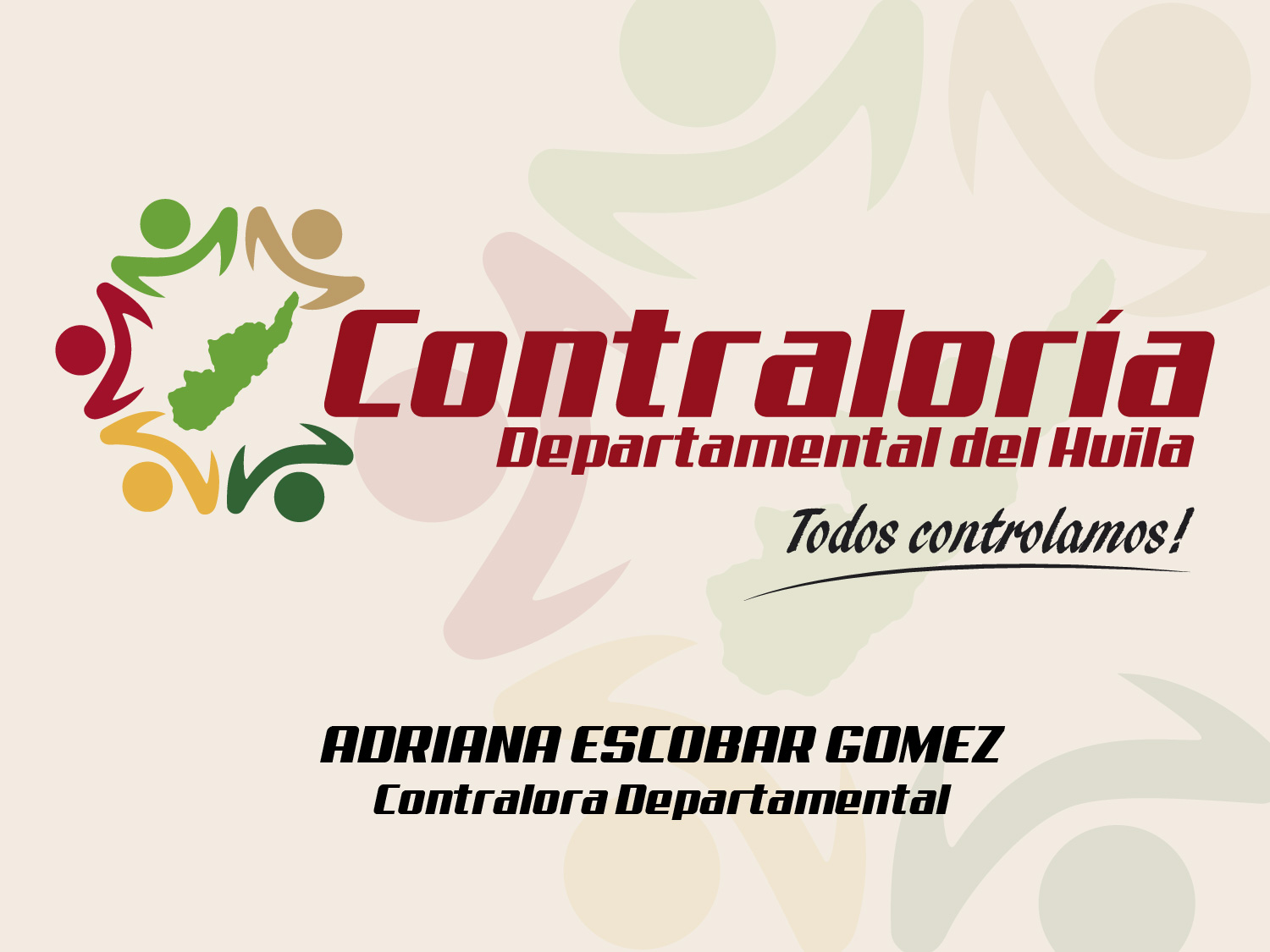 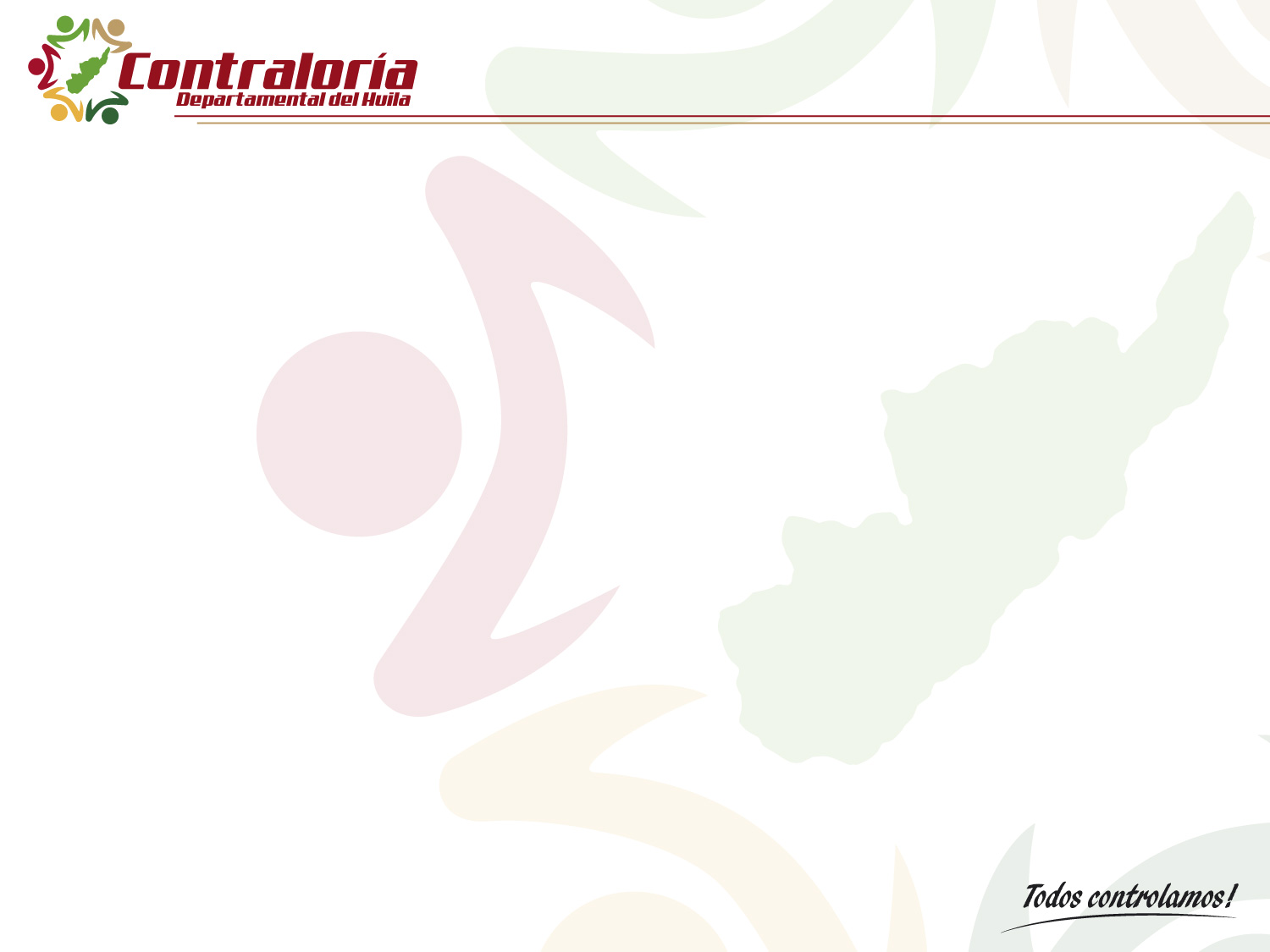 AUDIENCIA PÚBLICA DE RENDICIÓN DE CUENTA 
VIGENCIA 2018
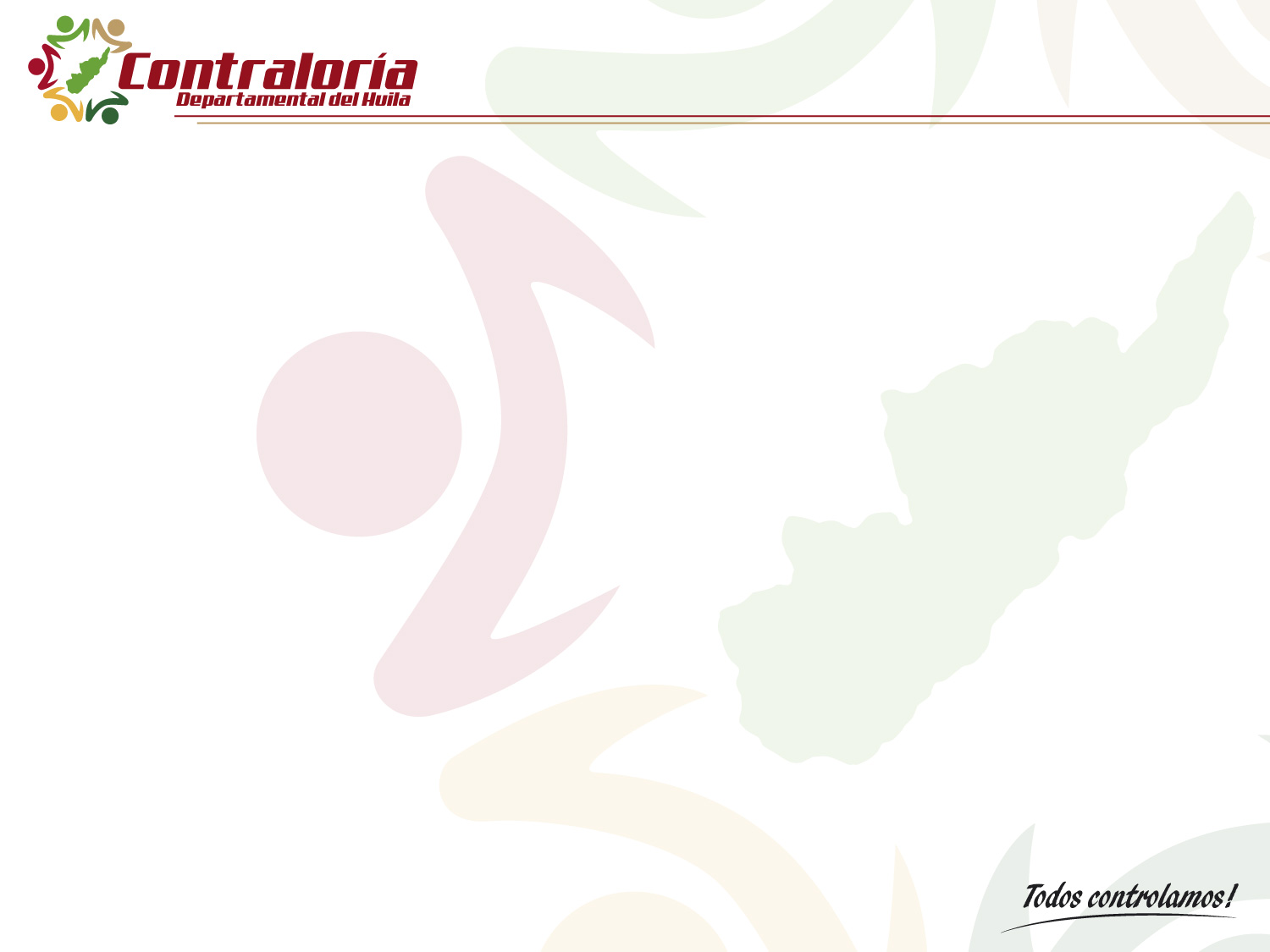 AUDITORIAS
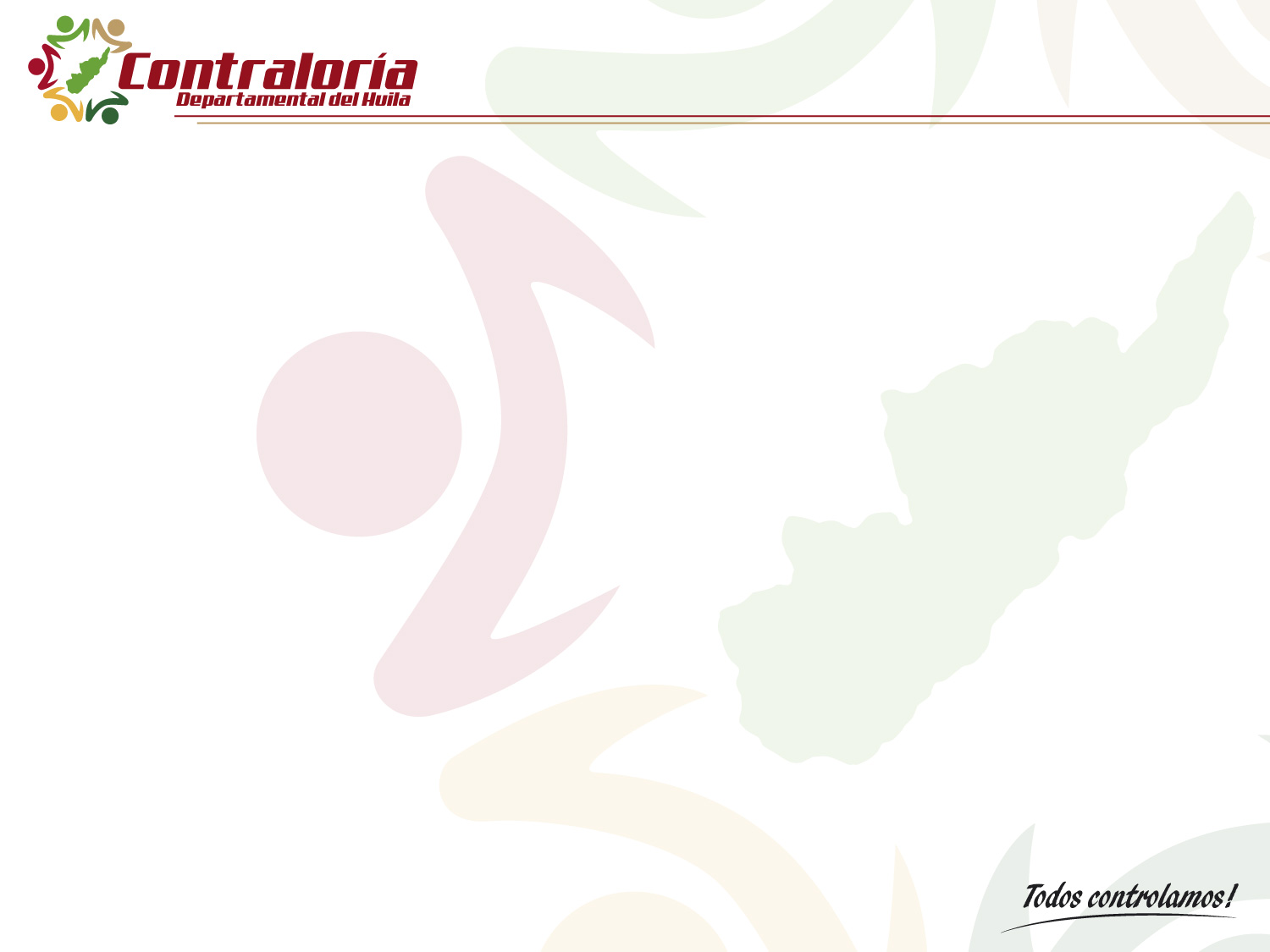 SUJETOS DE CONTROL
Departamento del Huila: 1

 Municipios y Hospitales Municipales: 71

 Hospitales Departamentales: 4

 Entidades Descentralizadas Departamentales: 4

 Entidades Descentralizadas Municipales: 5

 Empresas de Servicios Públicos: 32
 Centros Provinciales: 6
 Otras Entidades: 8

TOTAL:  131 Sujetos de Control
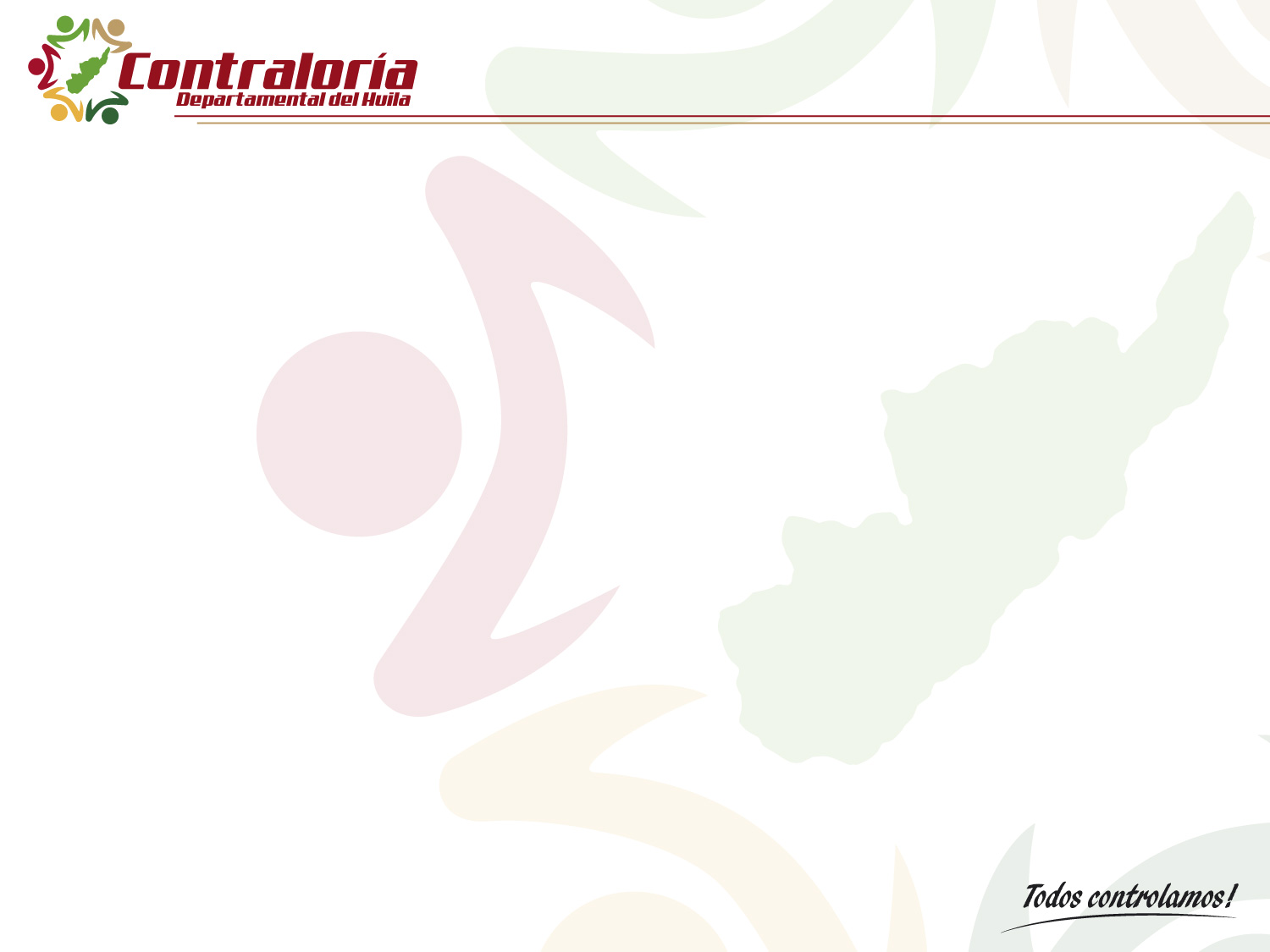 CONSOLIDADO PROCESO AUDITOR
HALLAZGOS: A= Administrativo    F= Fiscal    D= Disciplinario    P= Penal    S= Sancionatorio
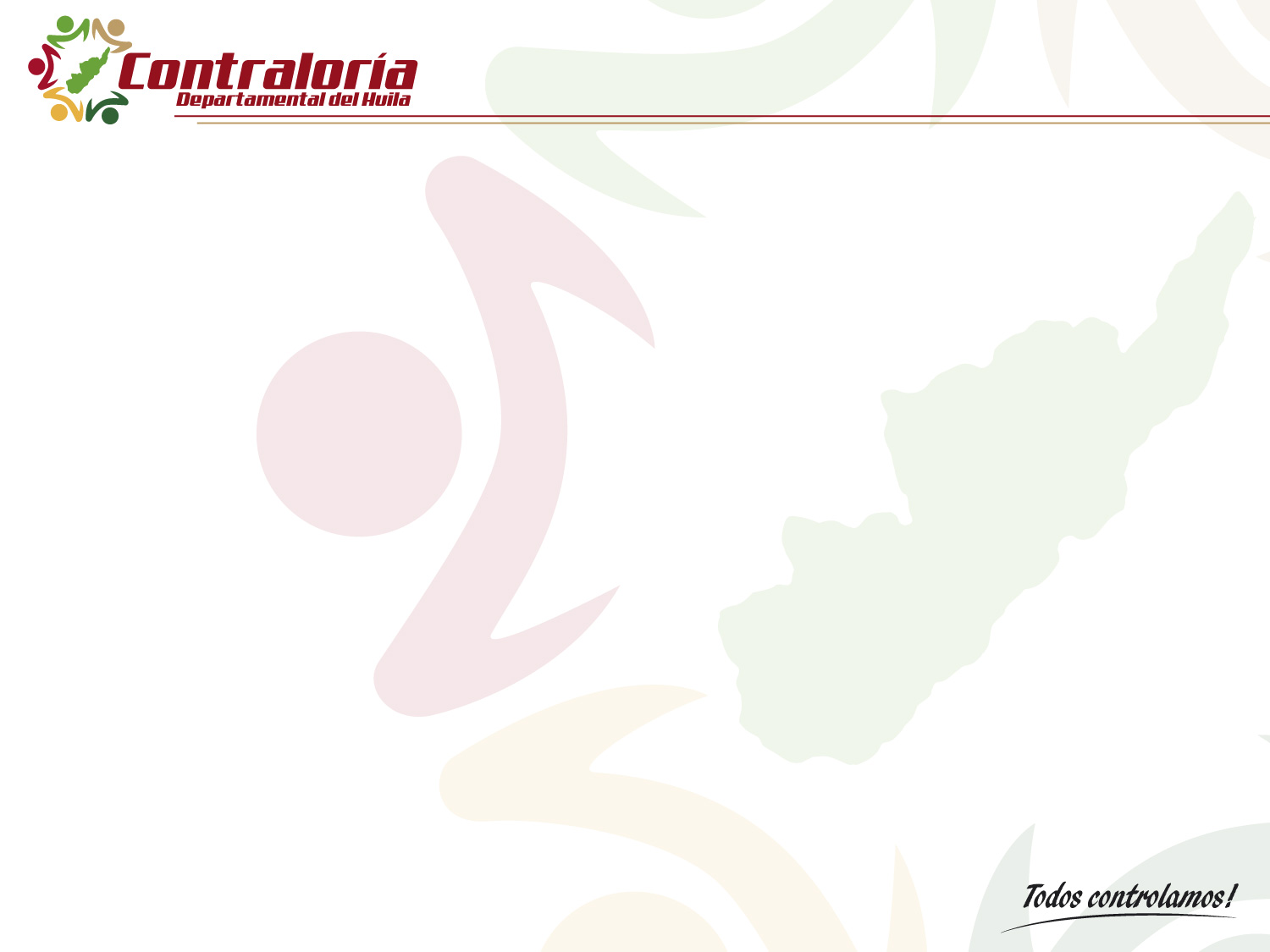 AUDITORIA REGULAR
HALLAZGOS: A= Administrativo    F= Fiscal    D= Disciplinario    P= Penal    S= Sancionatorio
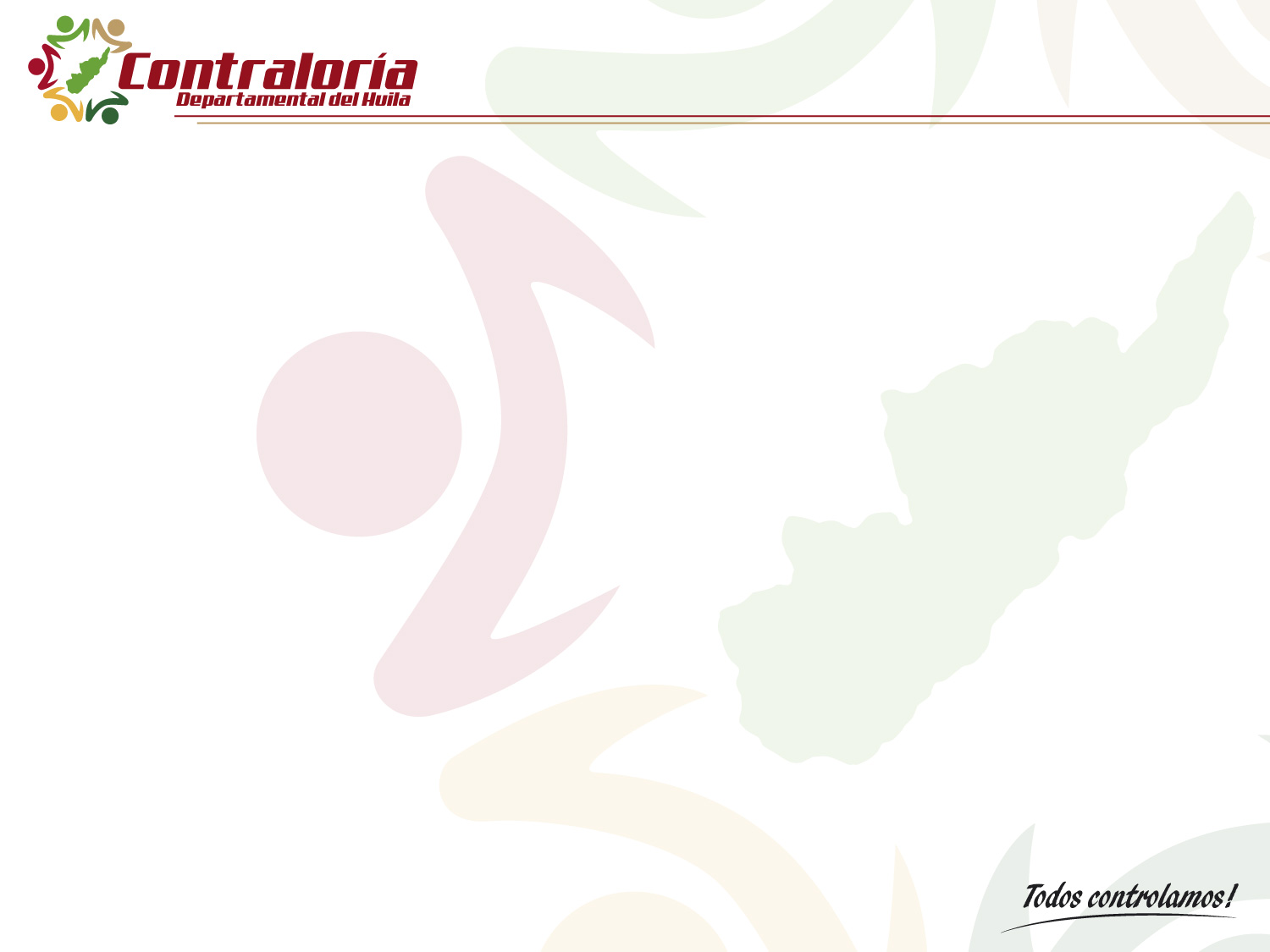 AUDITORIA ESPECIAL
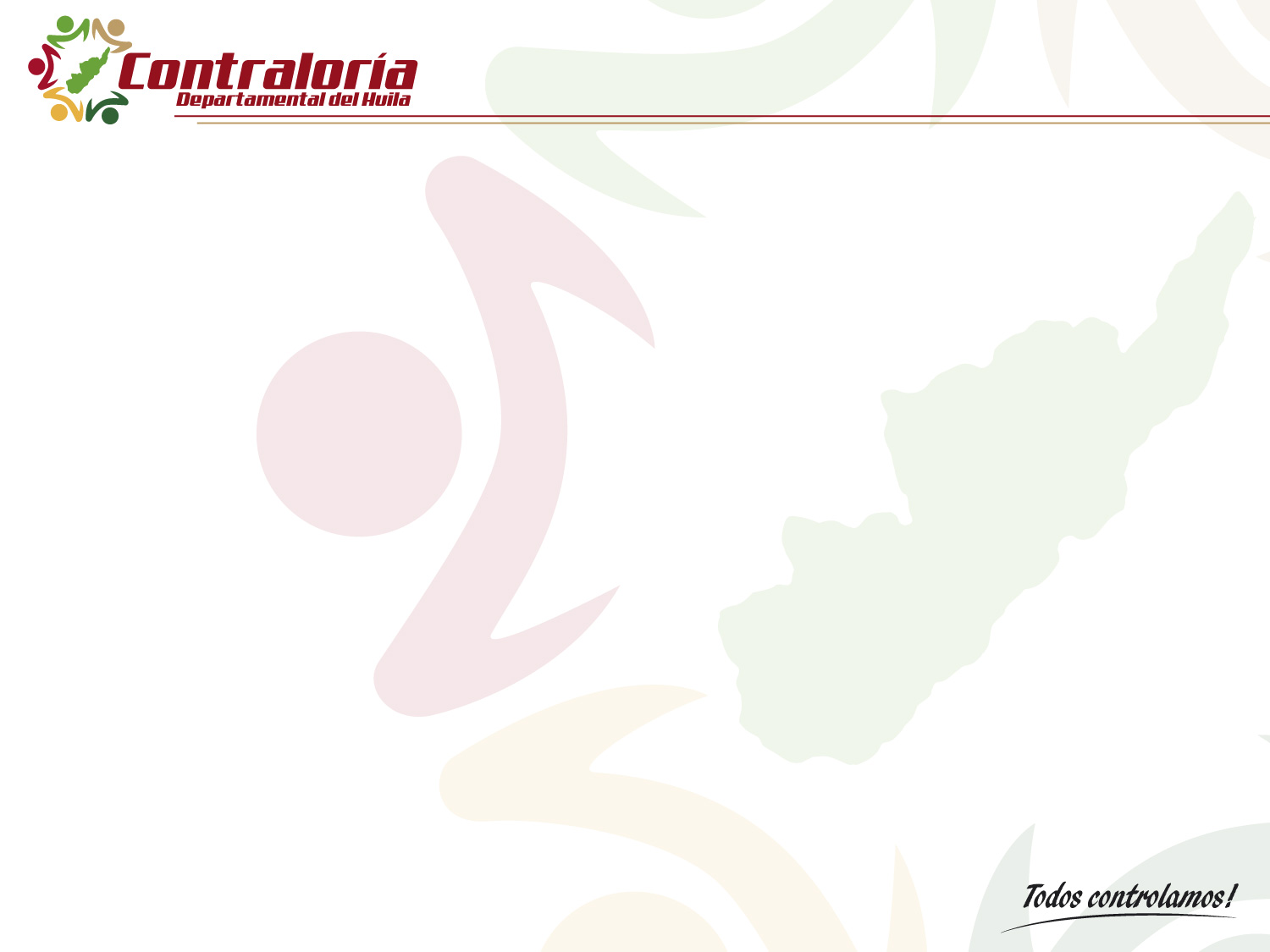 AUDITORIA ESPECIAL
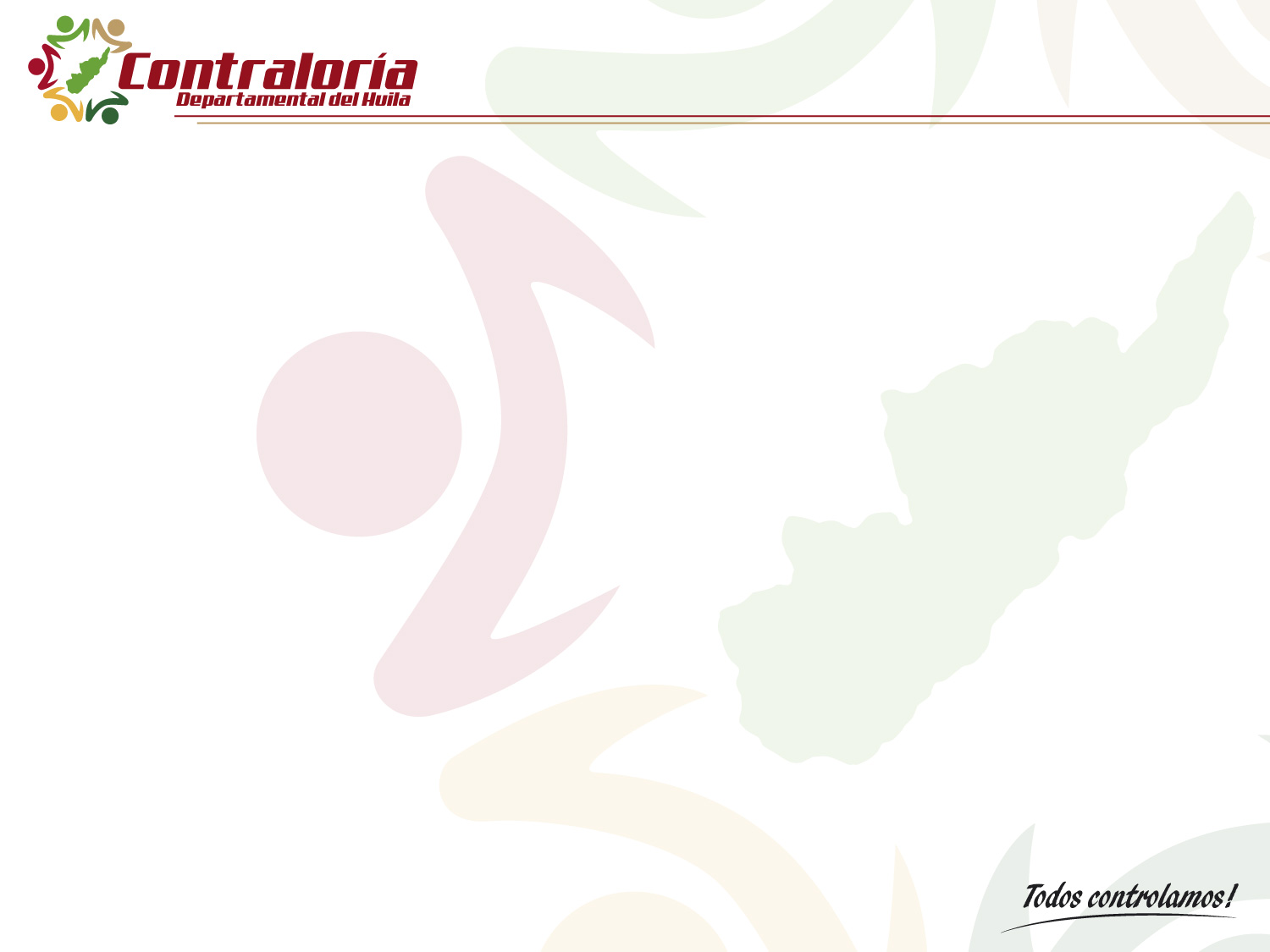 AUDITORIA EXPRÉS
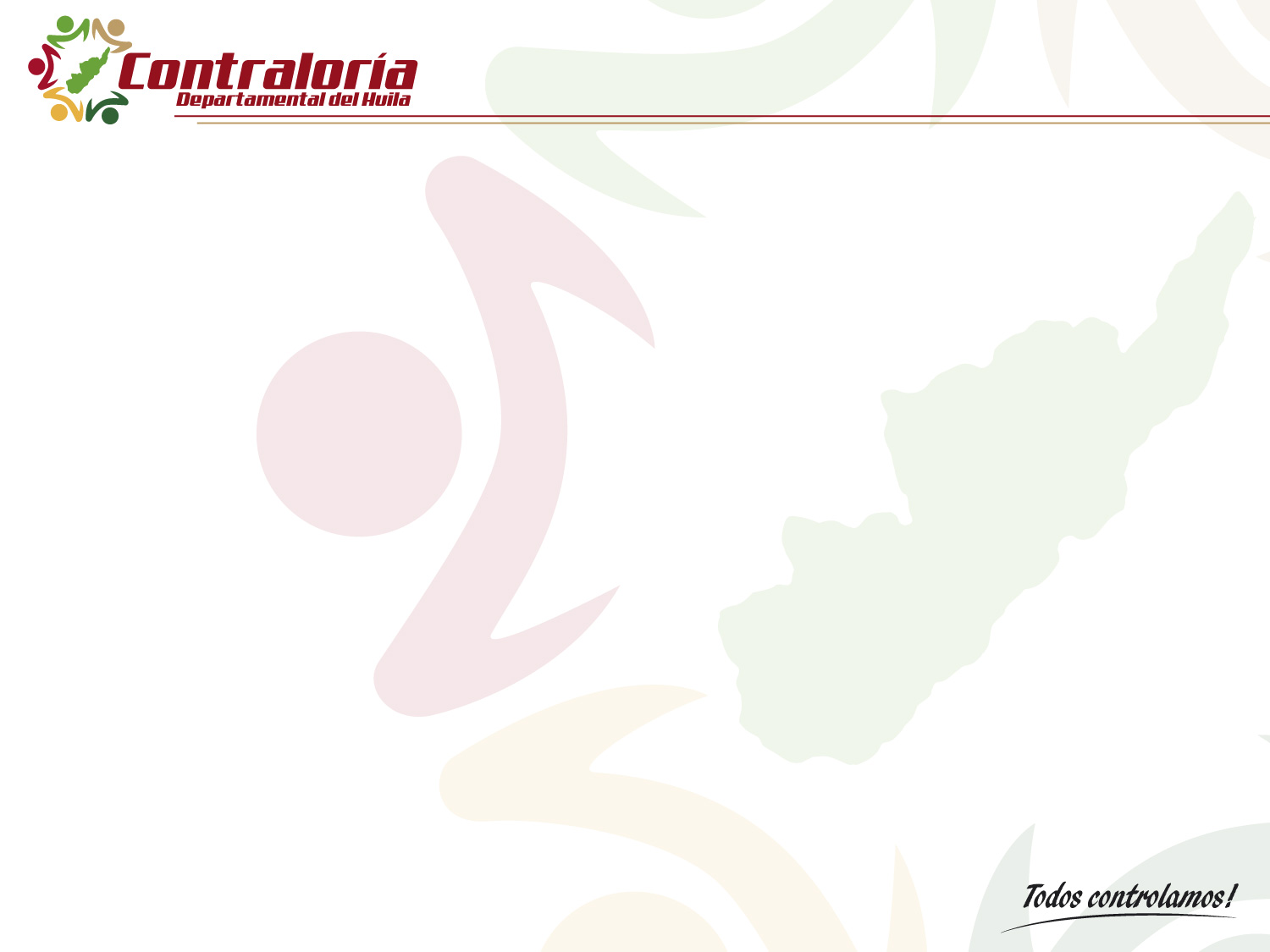 EVALUACIÓN DE CUENTAS
HALLAZGOS: A= Administrativo    F= Fiscal    D= Disciplinario    P= Penal    S= Sancionatorio
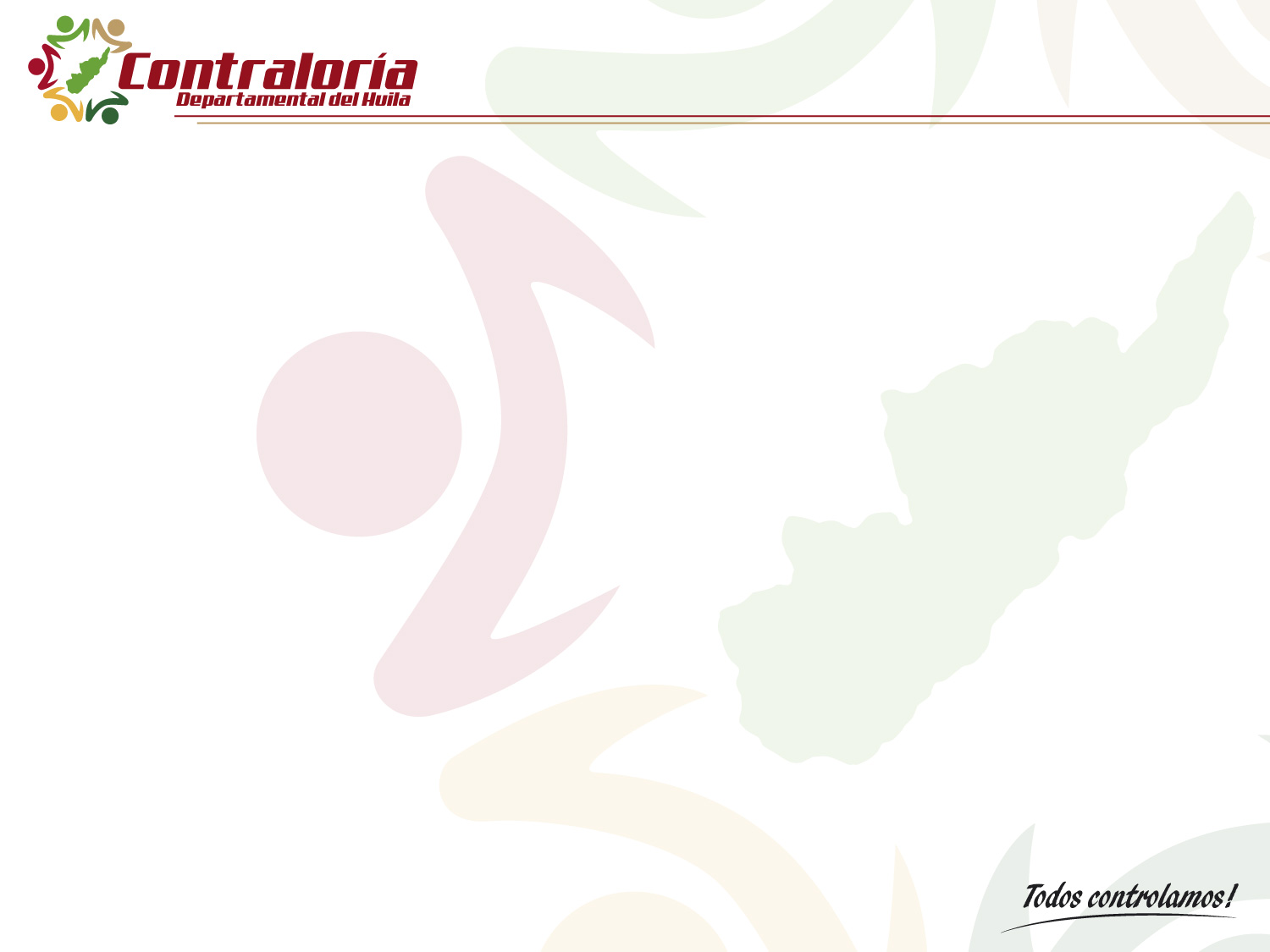 BENEFICIOS DEL PROCESO  AUDITOR 31/12/2018
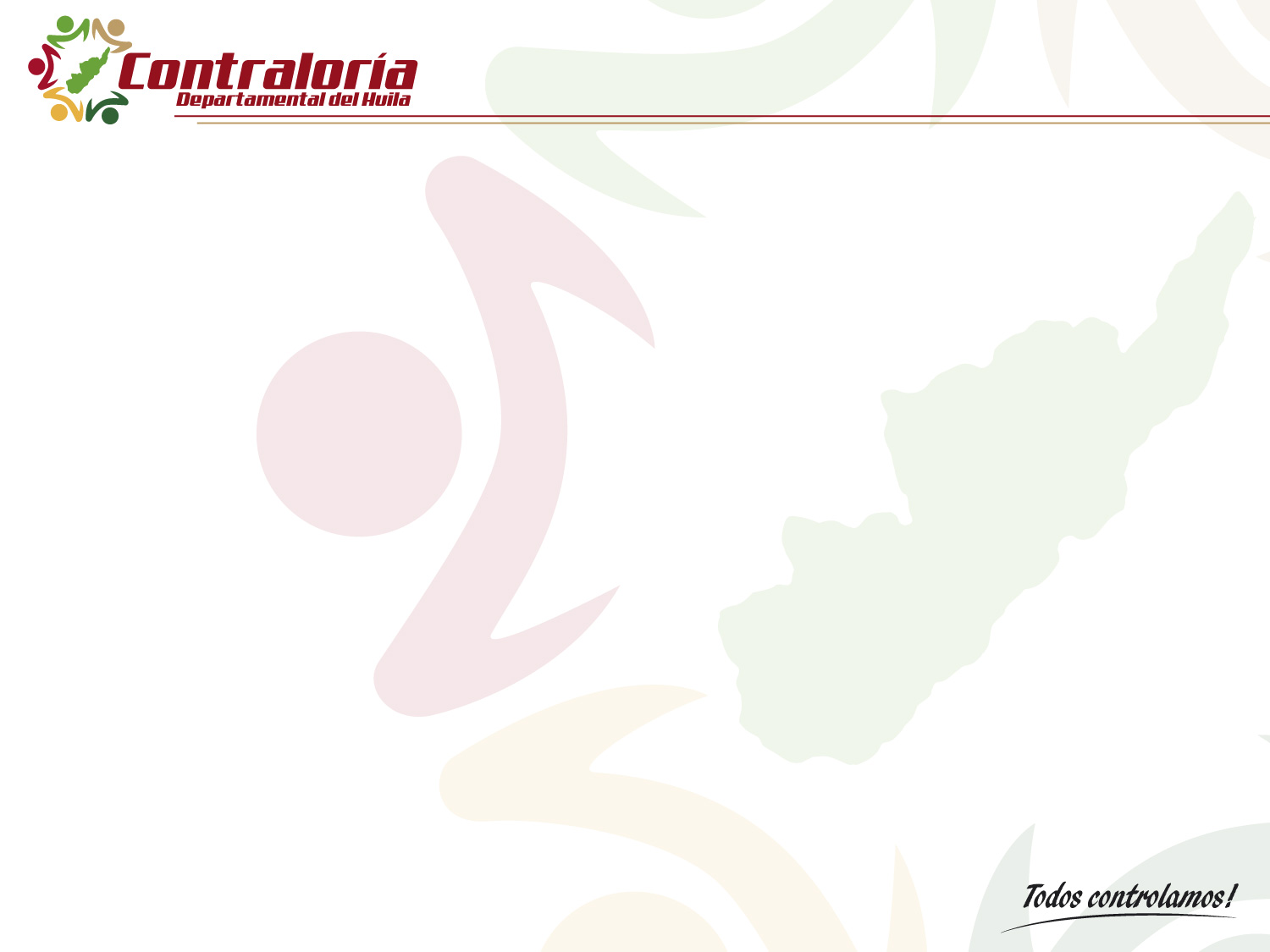 BENEFICIOS DEL PROCESO  AUDITOR 31/12/2018
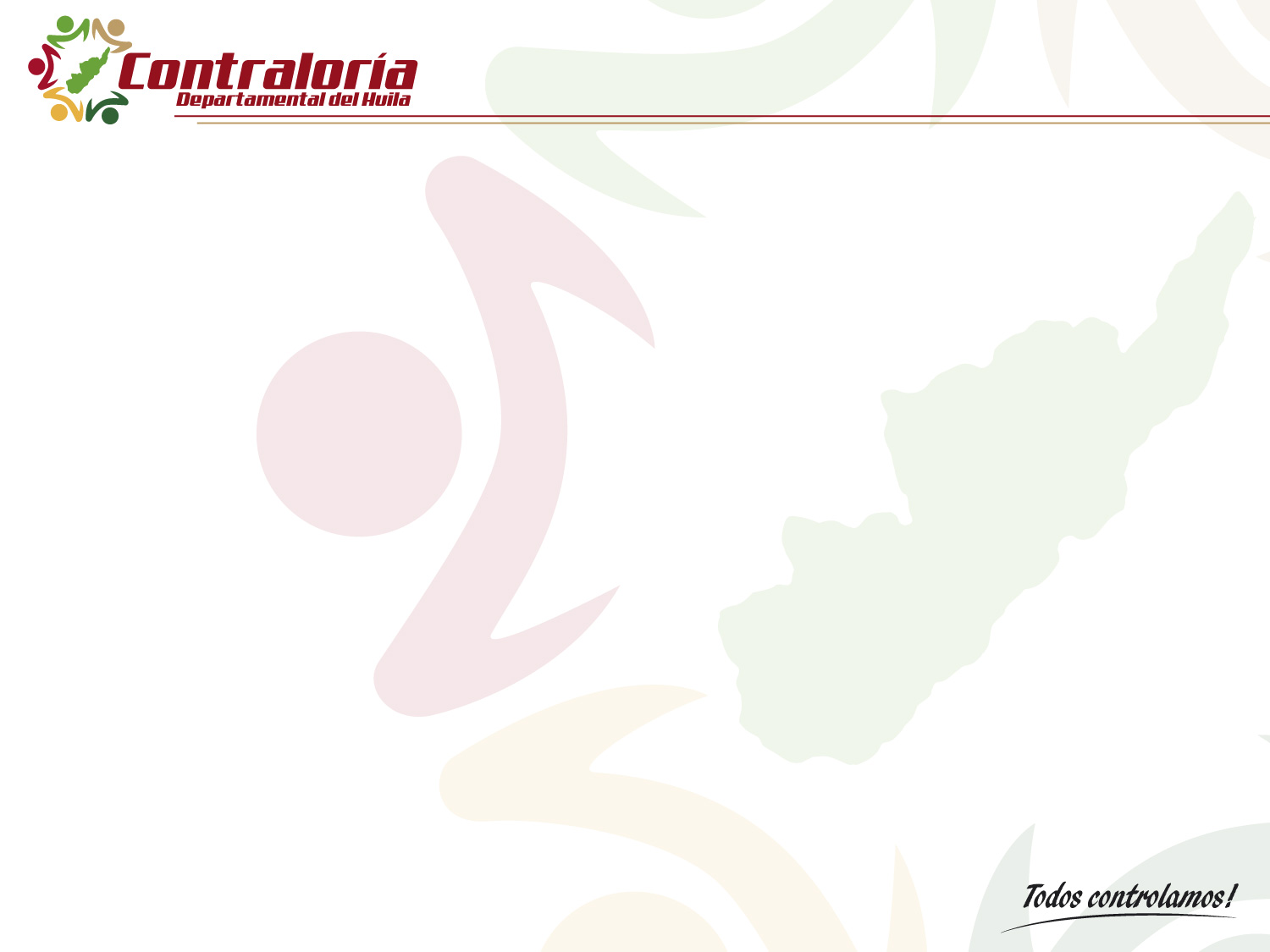 RESPONSABILIDAD FISCAL
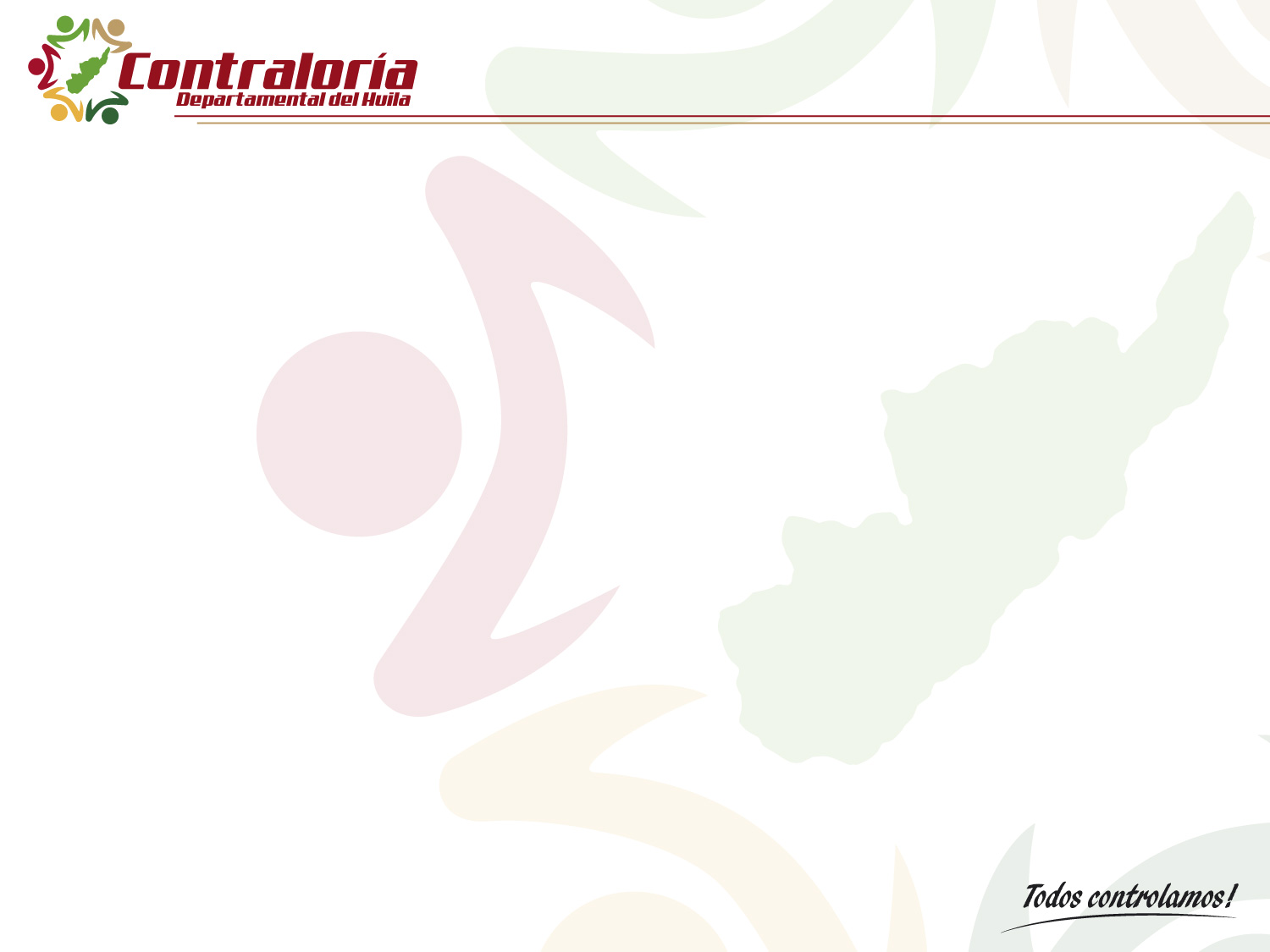 PROCESOS DE RESPONSABILIDAD FISCAL TRAMITADOS 31/12/2018
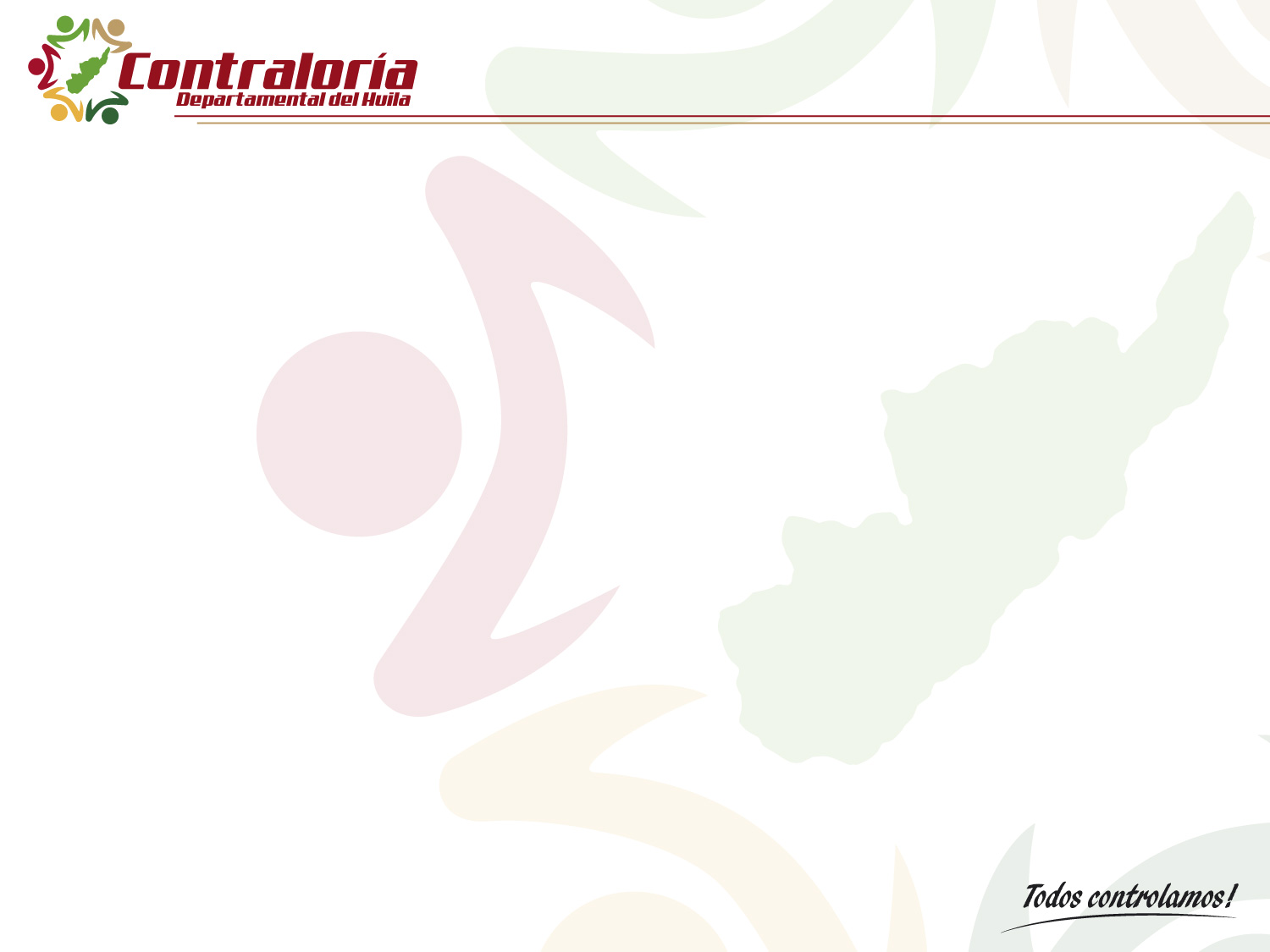 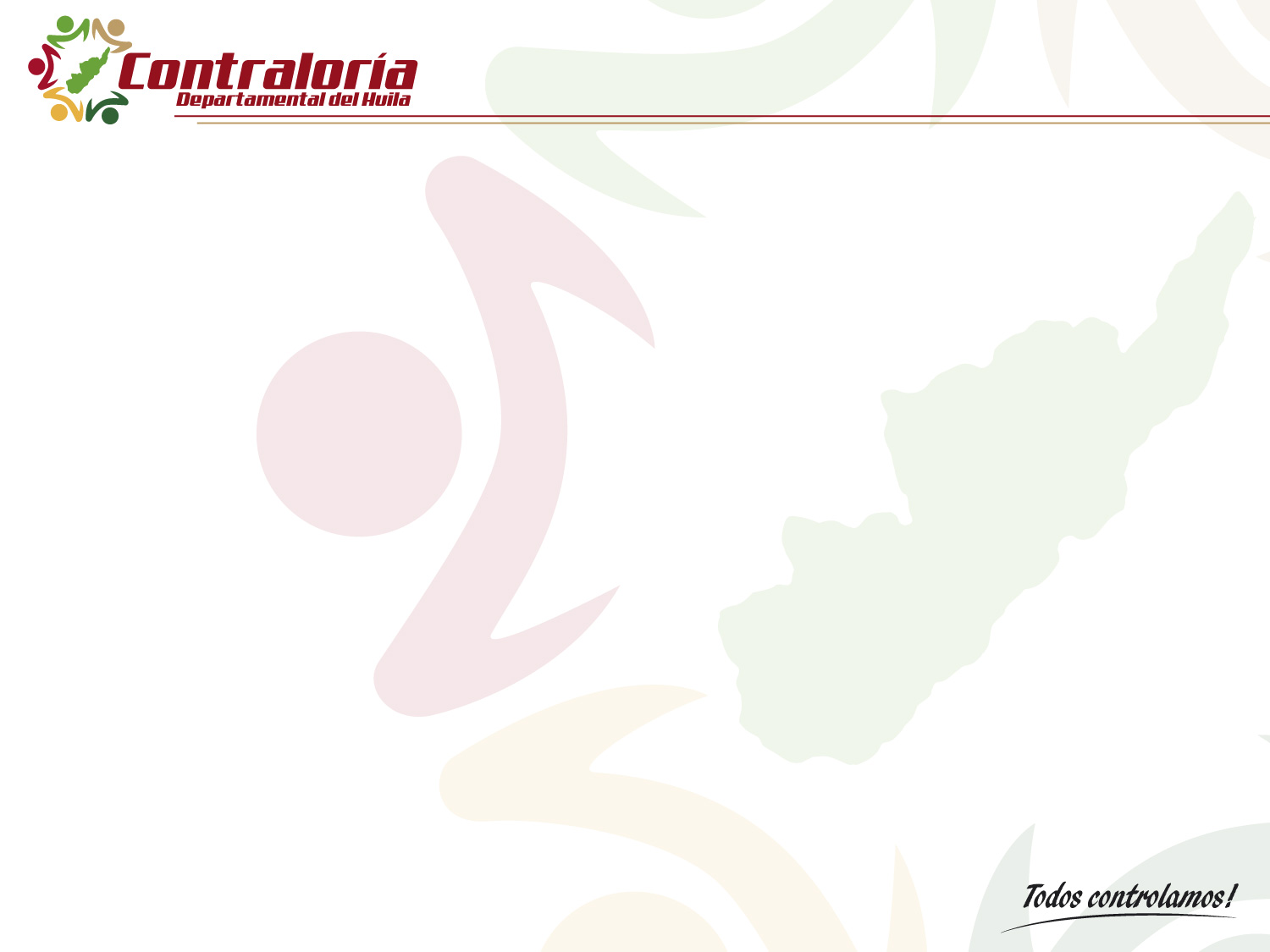 IMPUTACIONES 31/12/2018
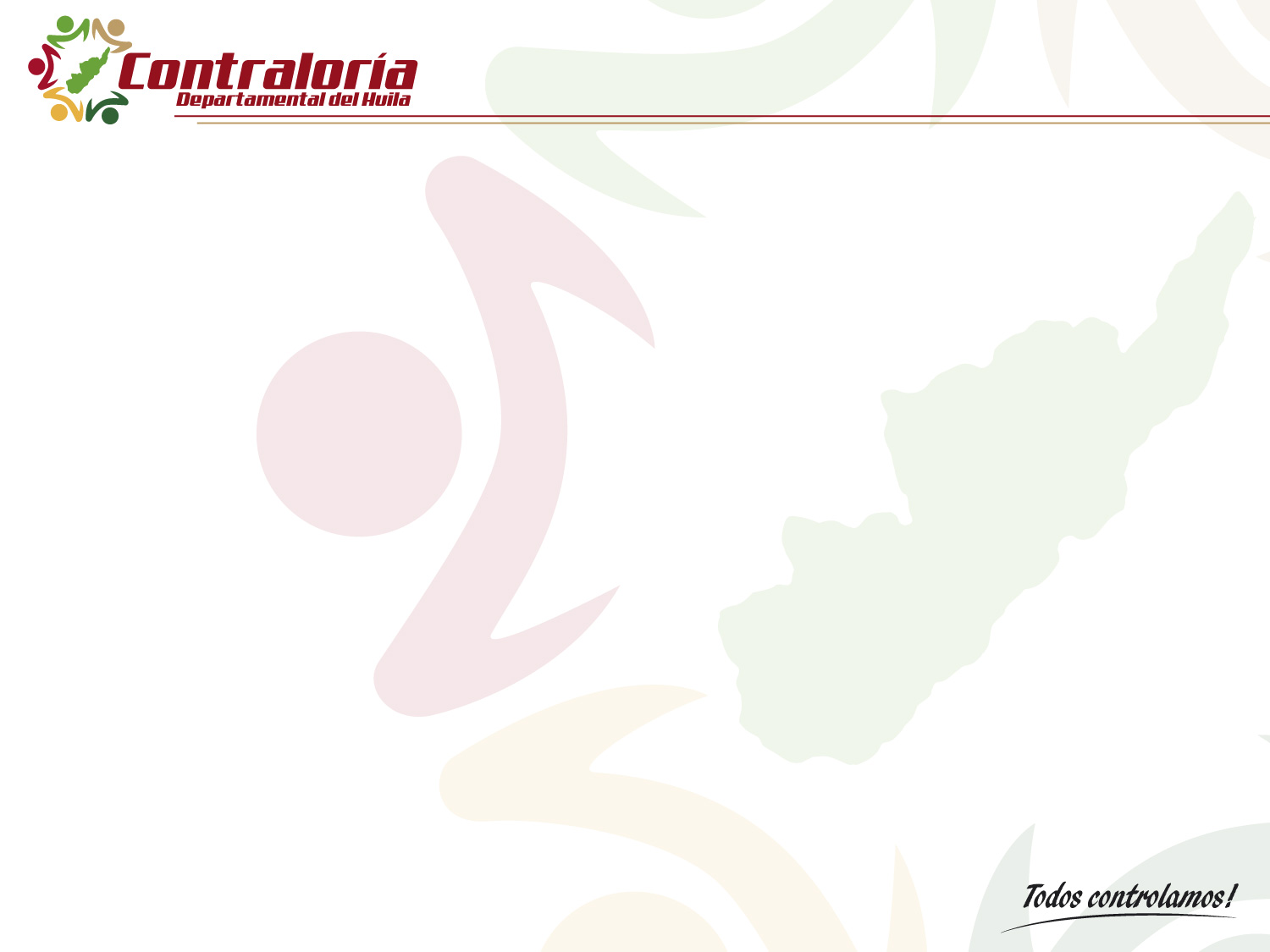 DECISIONES DE FONDO 31/12/2018
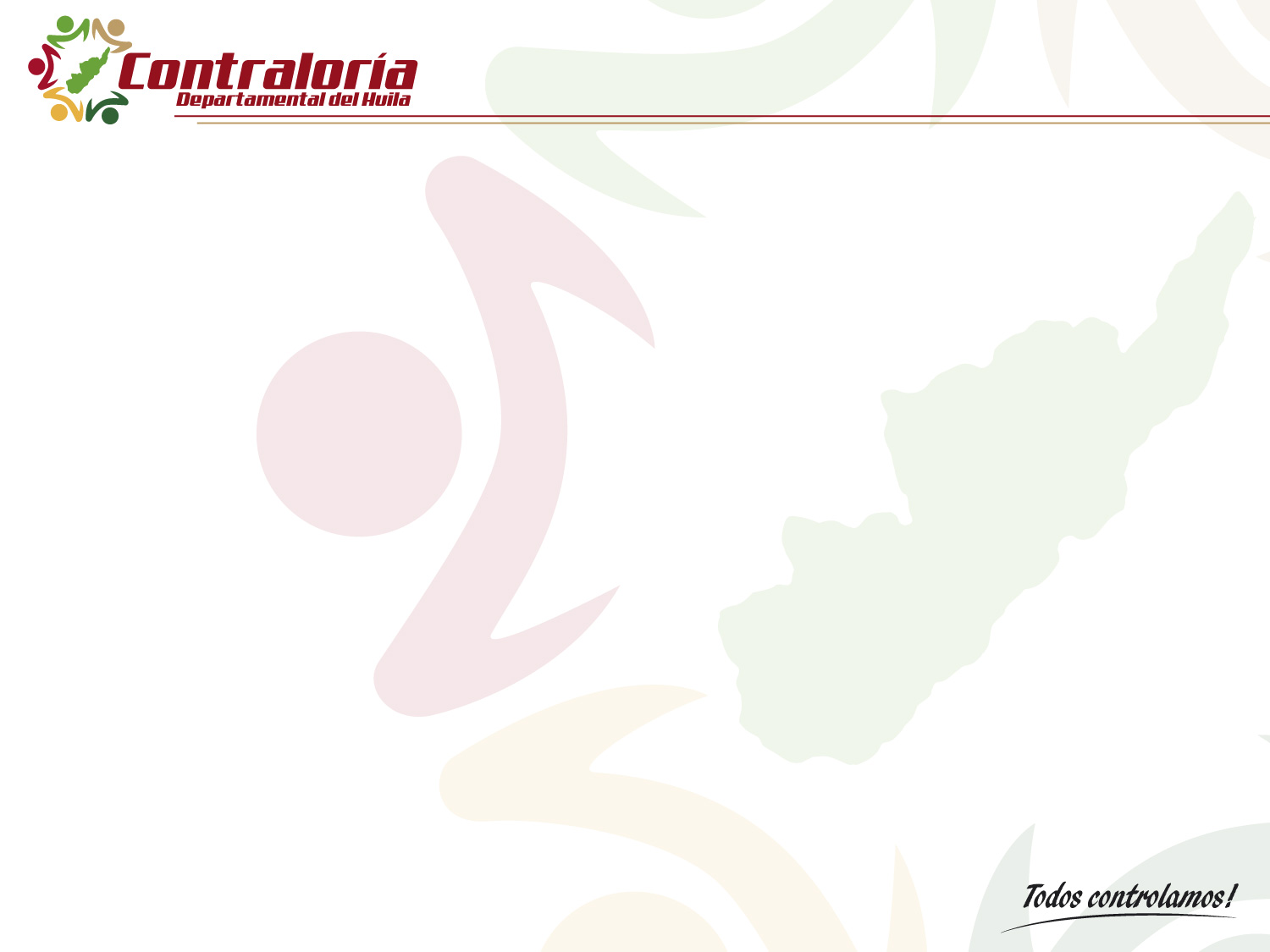 PROCESOS SANCIONATORIOS 31/12/2018
COBRO COACTIVO 31/12/2018
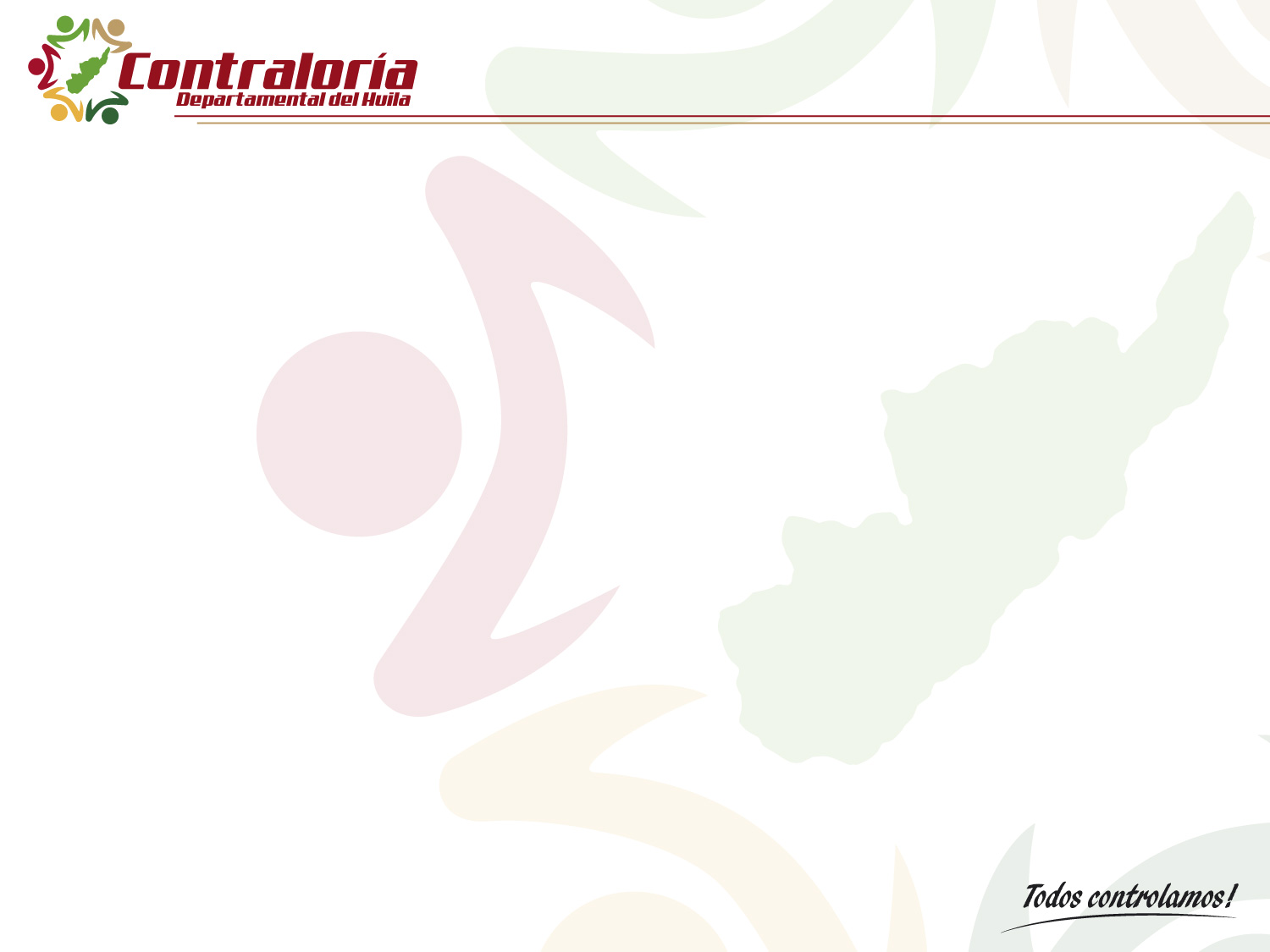 PARTICIPACIÓN CIUDADANA
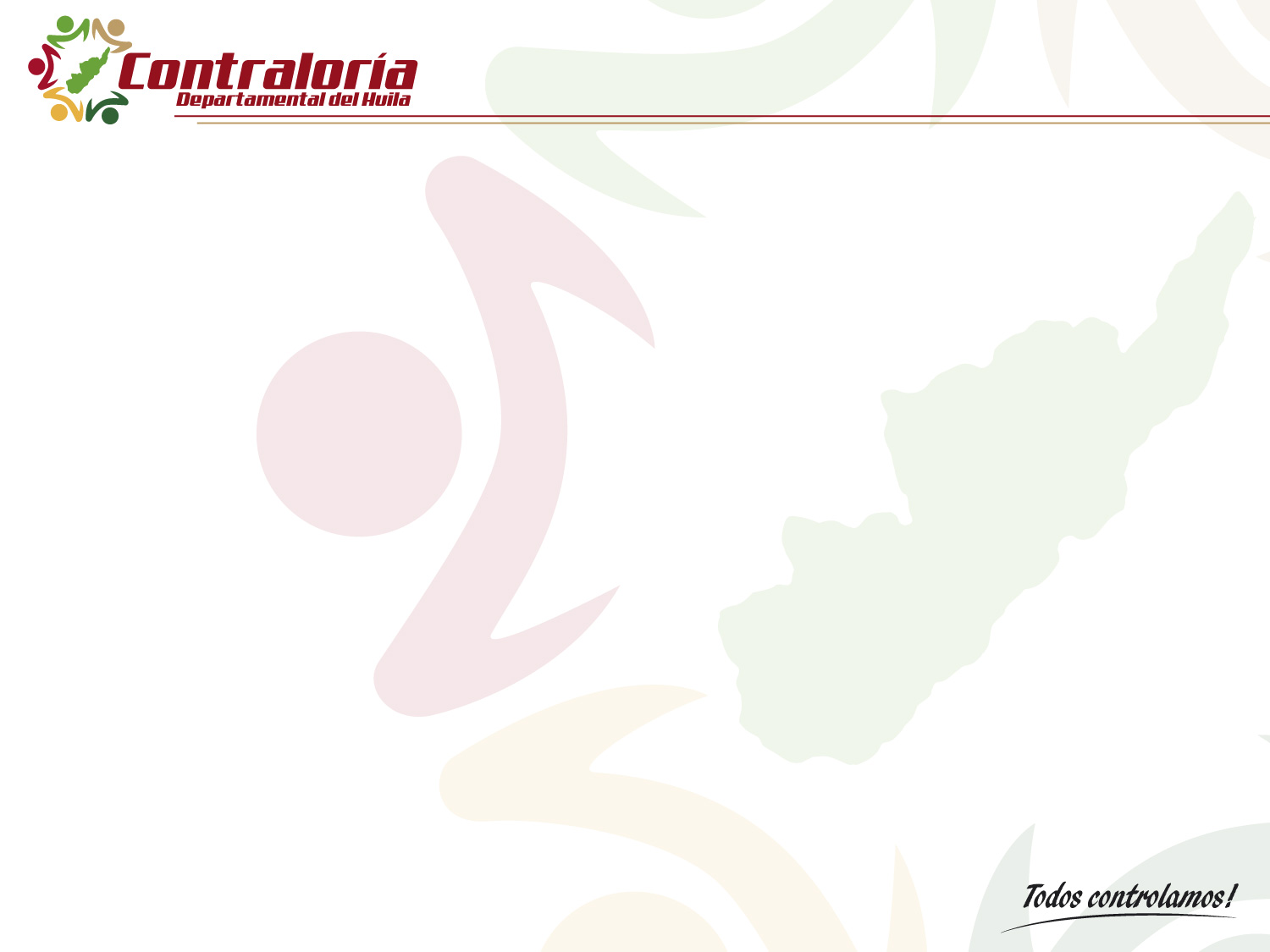 GESTIÓN  DE  PETICIONES, QUEJAS Y DENUNCIAS – PQD – 31/12/2018
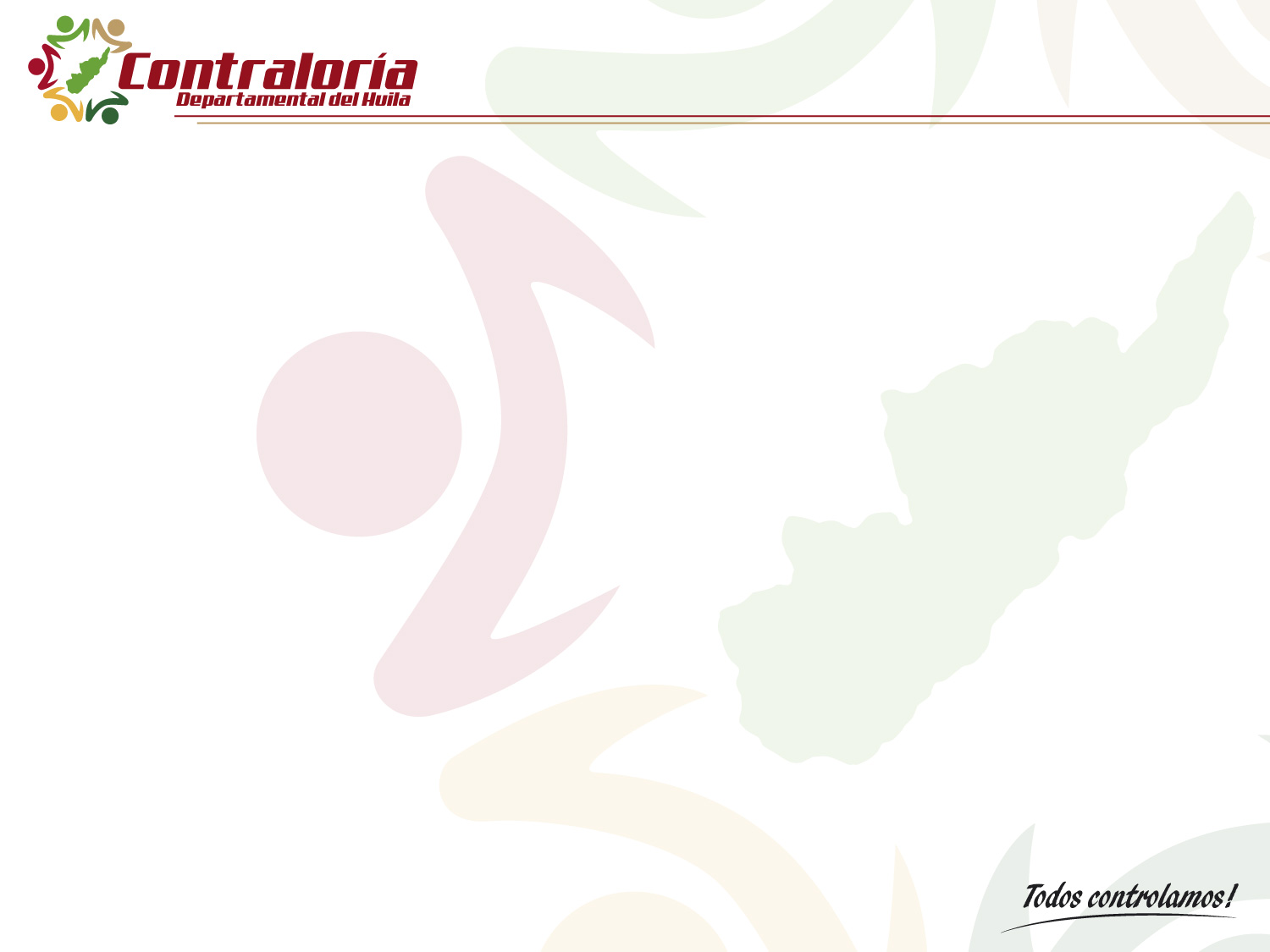 DENUNCIAS QUE FUERON TRASLADADAS A LA OFICINA DE RESPONSABILIDAD FISCAL 31/12/2018
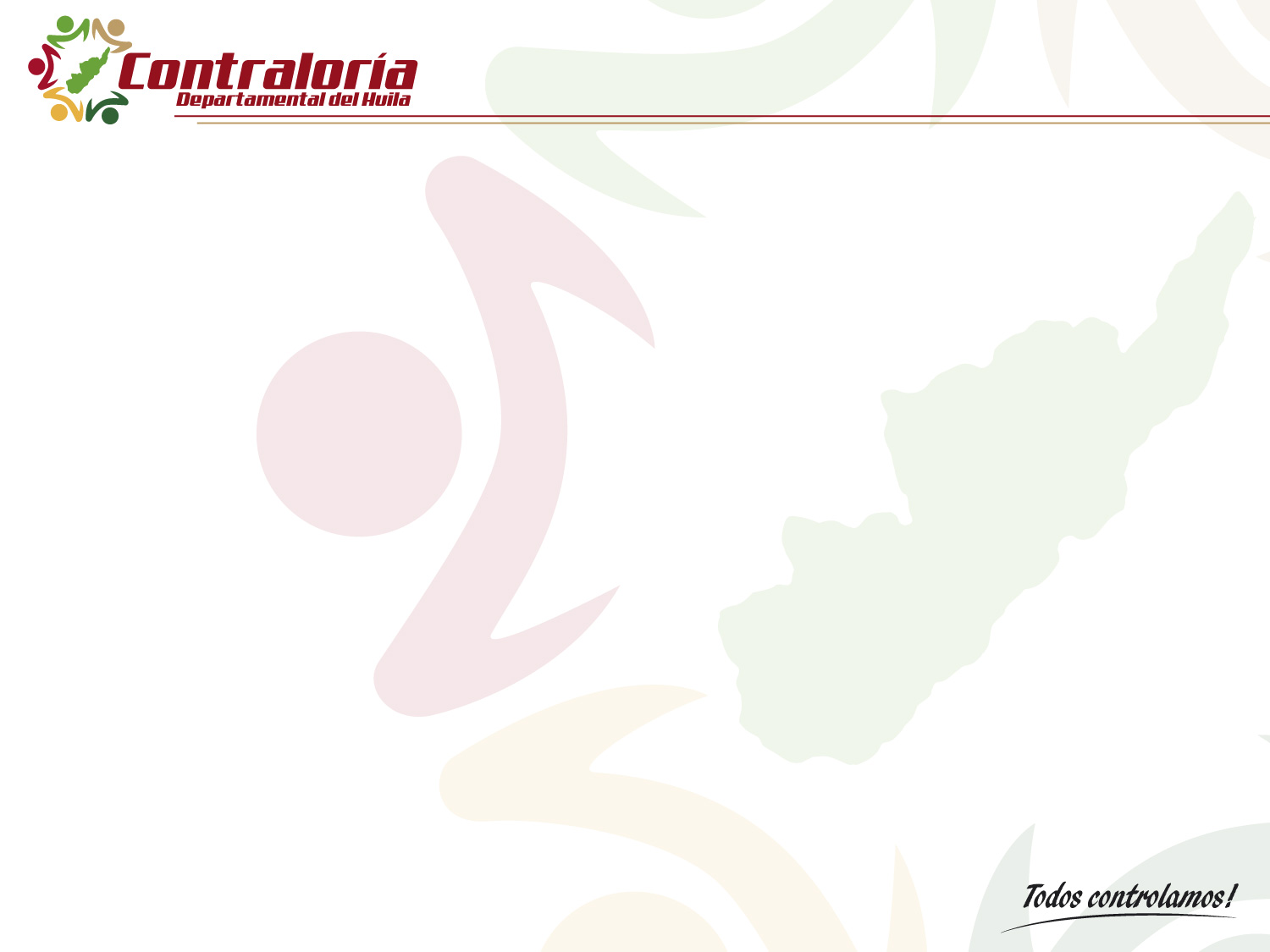 PARTICIPACIÓN CIUDADANA 31/12/2018
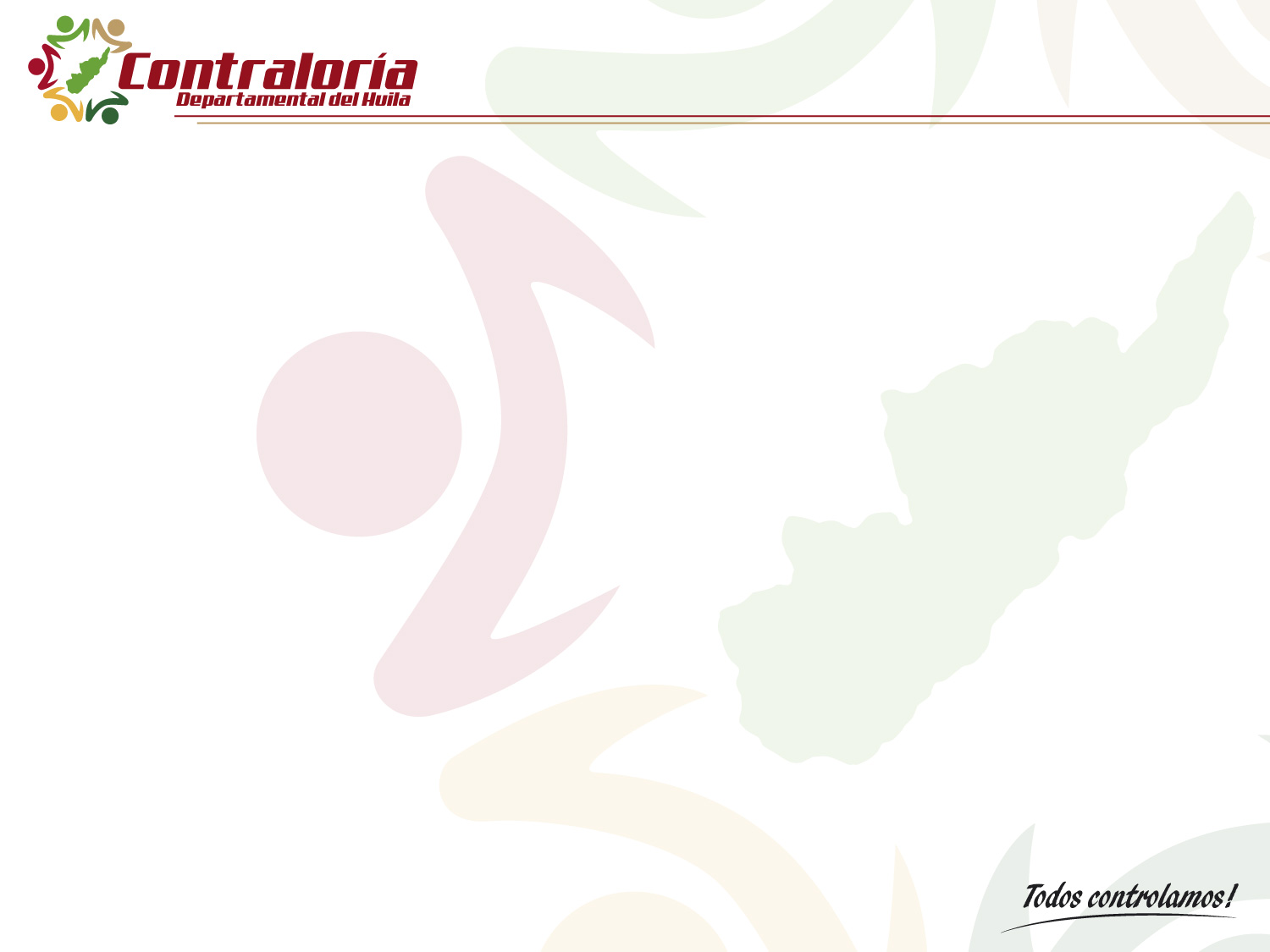 TALENTO HUMANO
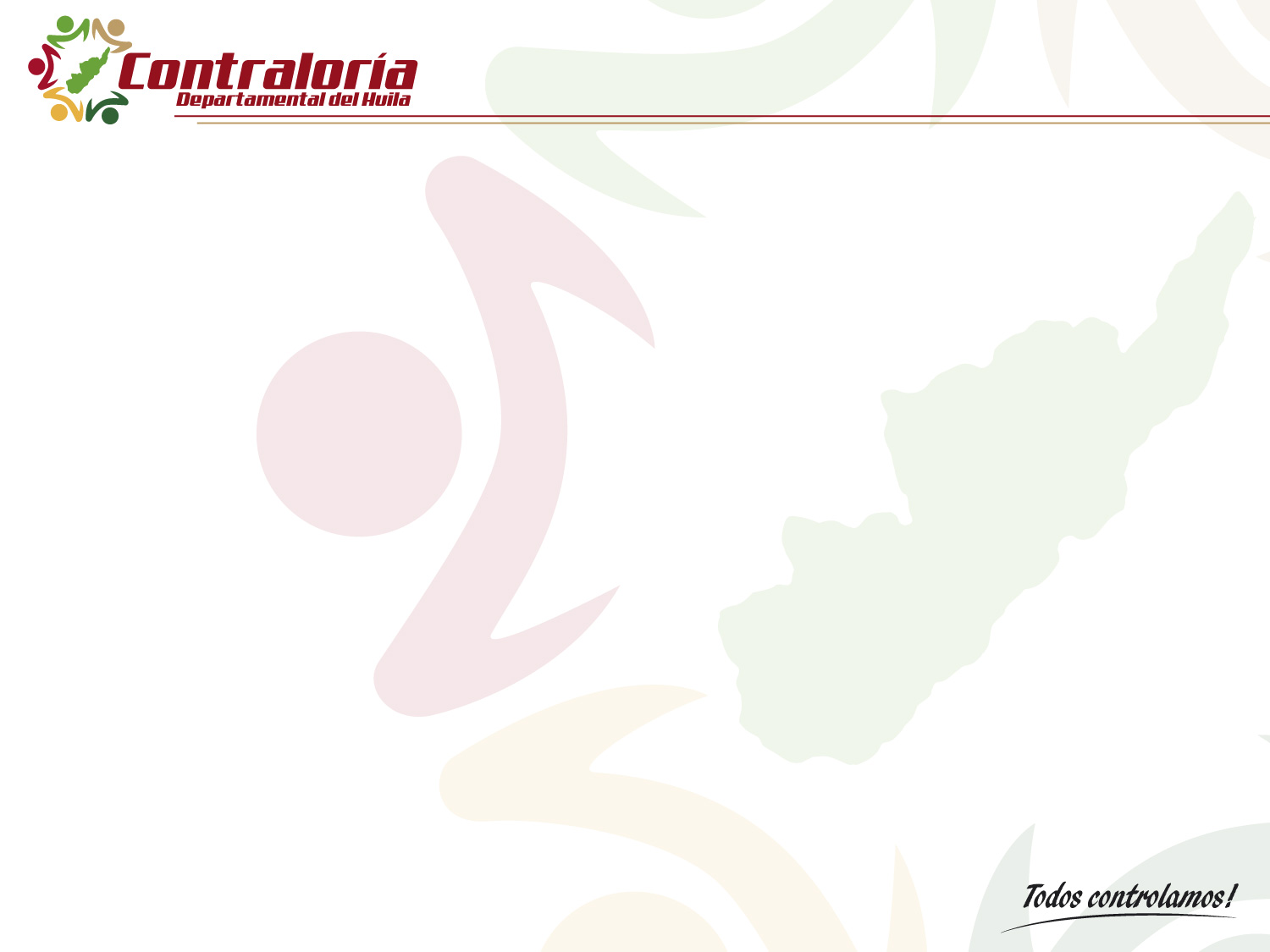 ACTIVIDADES 31/12/2018
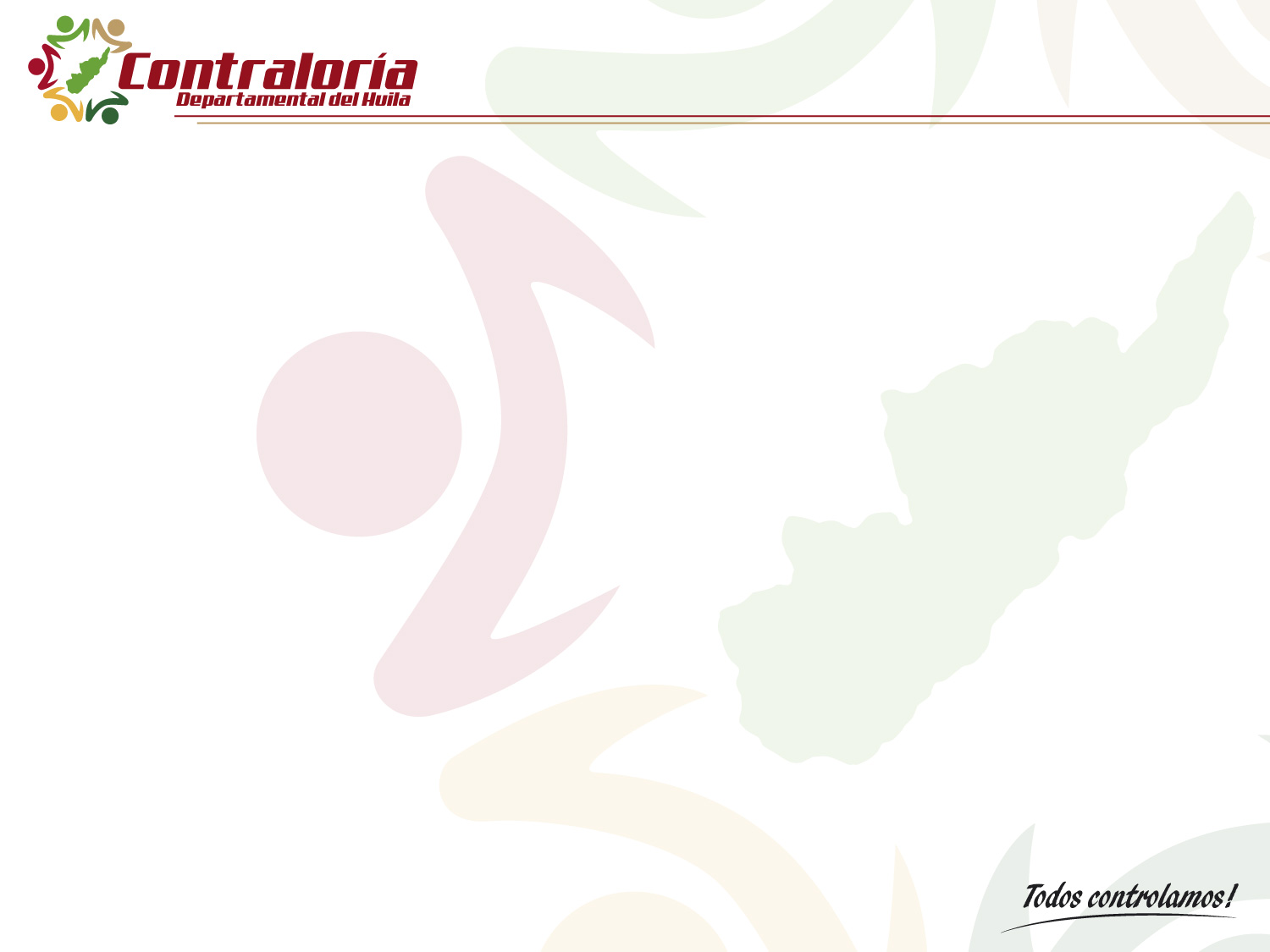 CONVENIOS DE COOPERACIÓN INSTITUCIONAL 31/12/2018
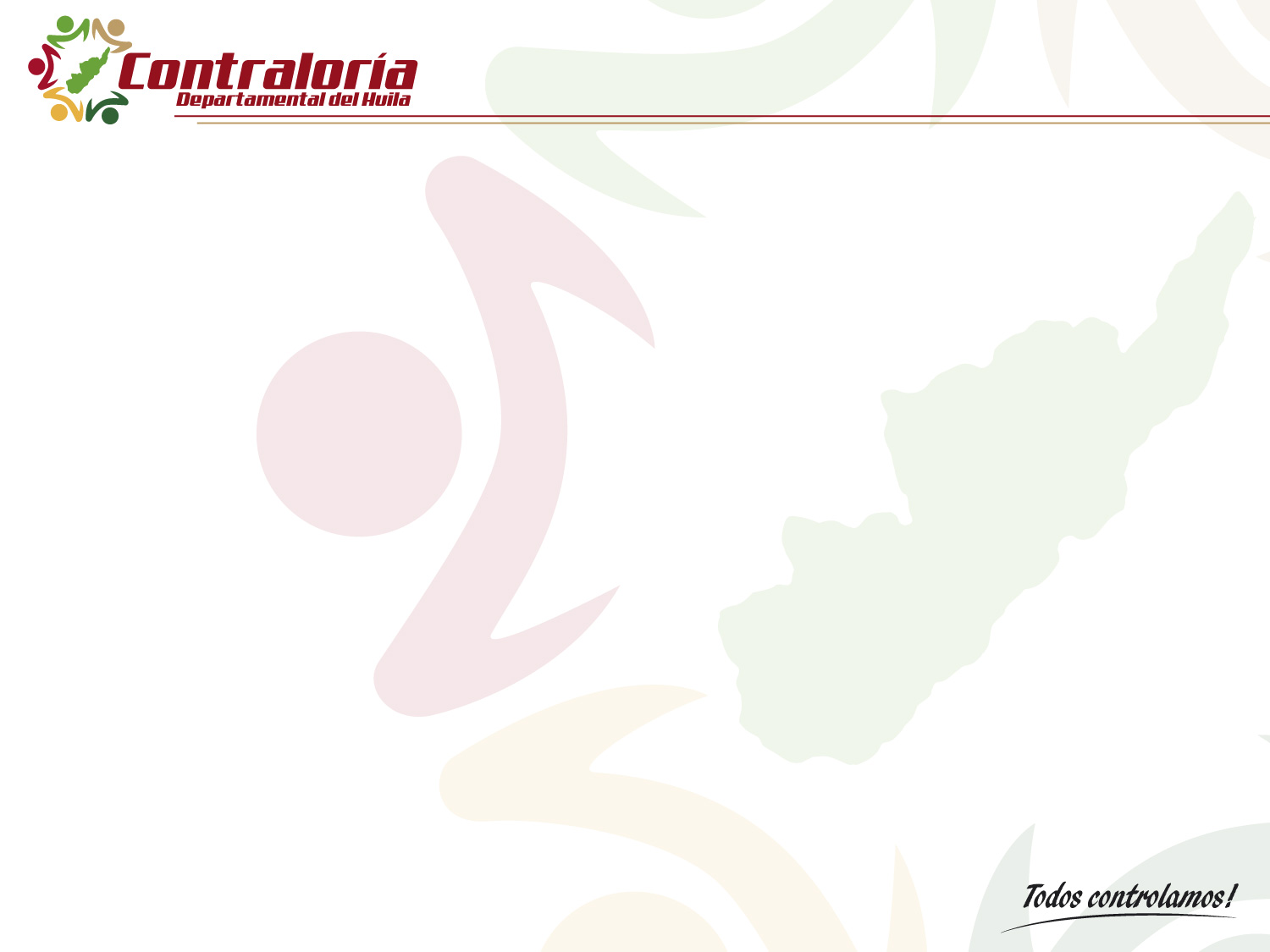 PRACTICA PROFESIONAL 31/12/2018
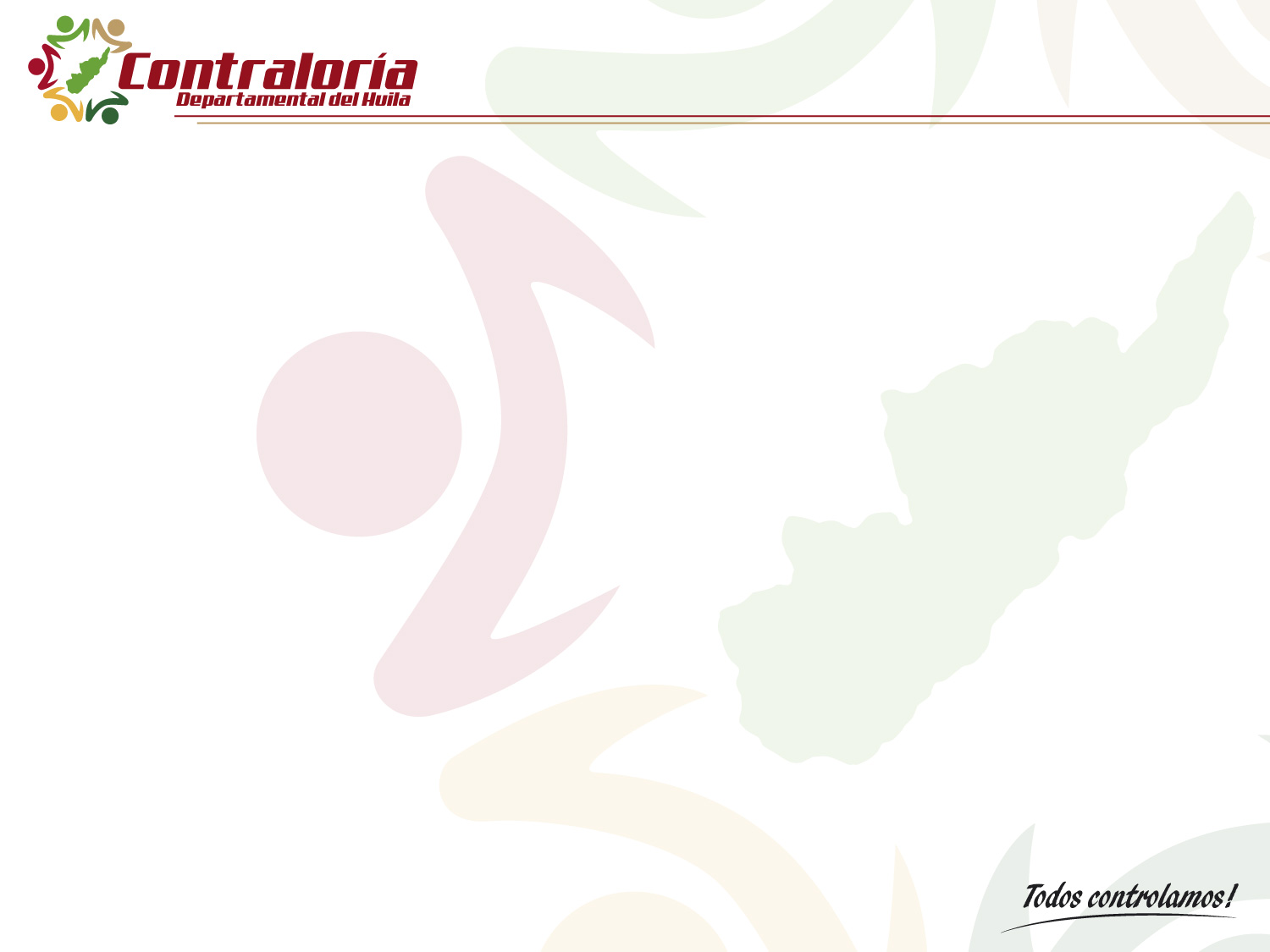 ADMINISTRATIVA Y FINANCIERA
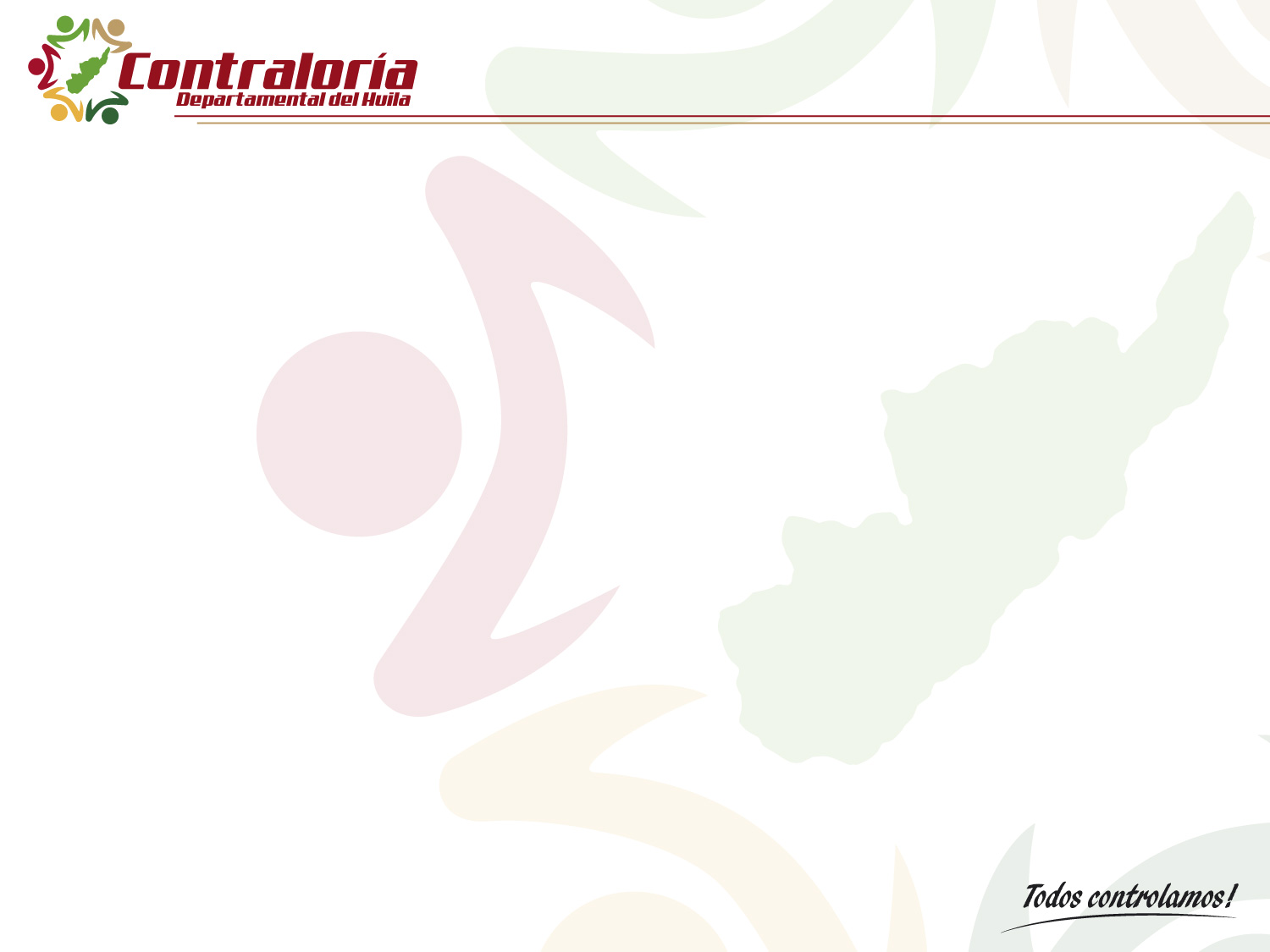 PRESUPUESTO DE INGRESOS 31/12/2018
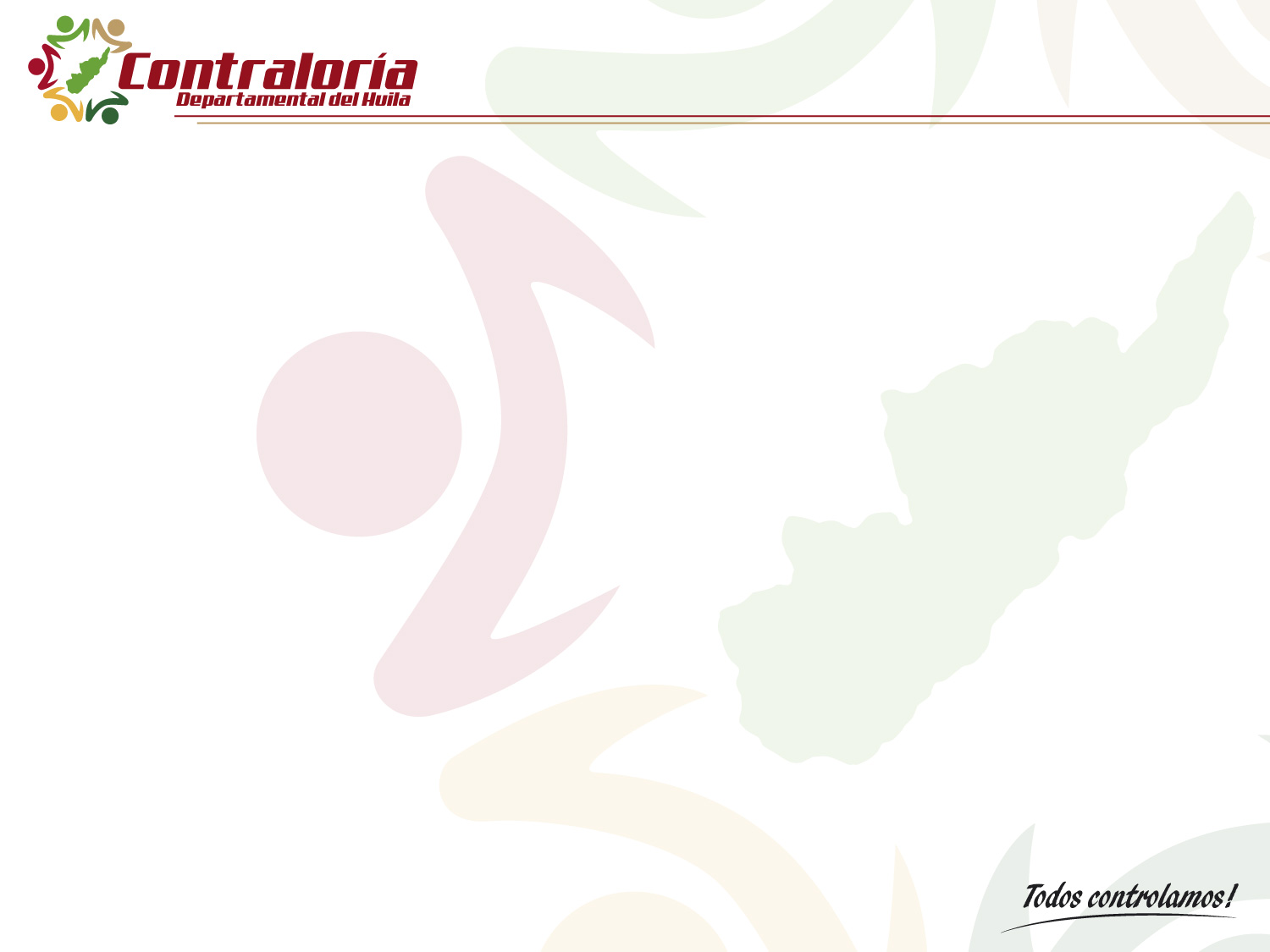 PRESUPUESTO DE GASTOS 31/12/2018
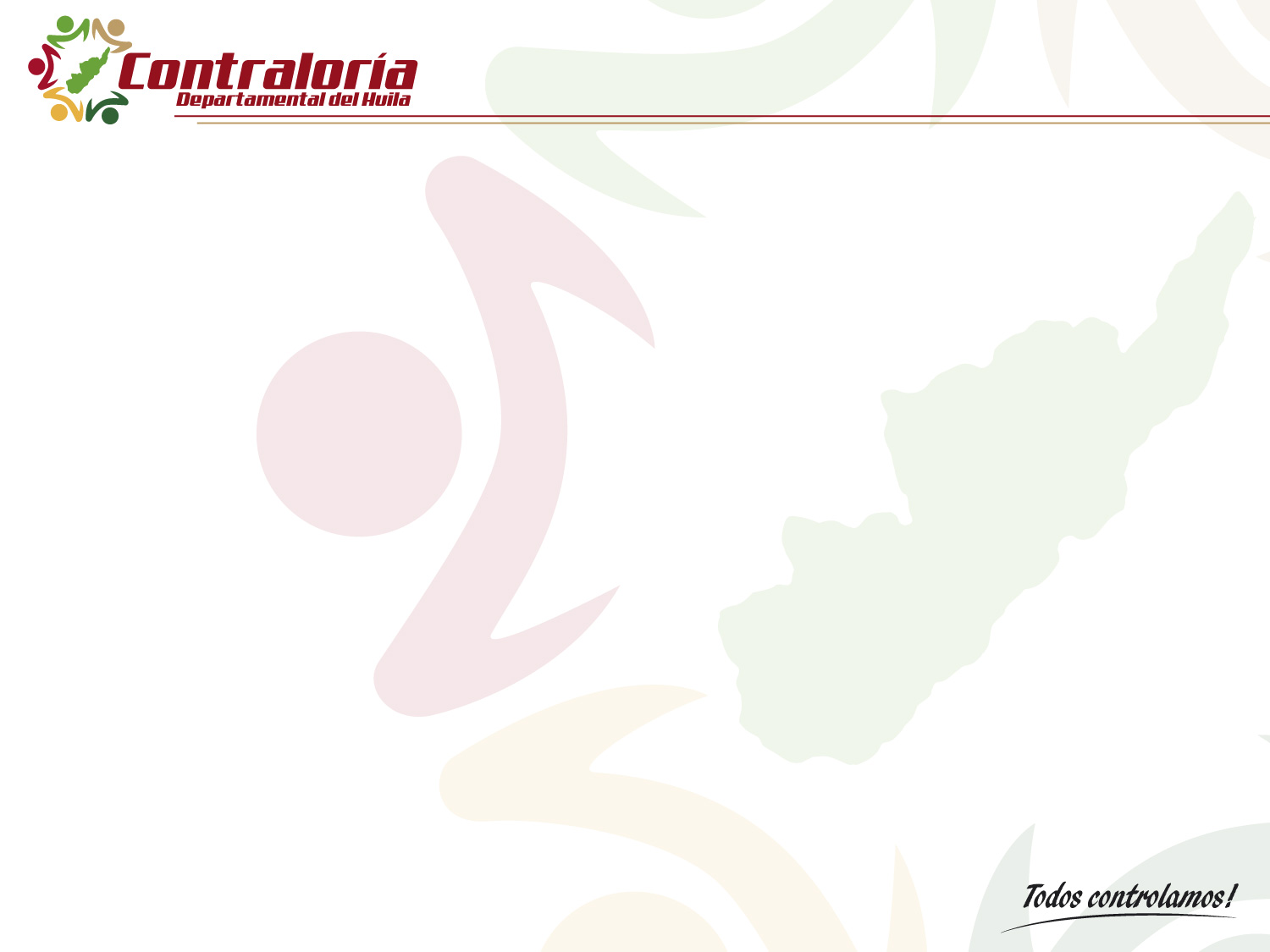 ESTRATÉGICOS
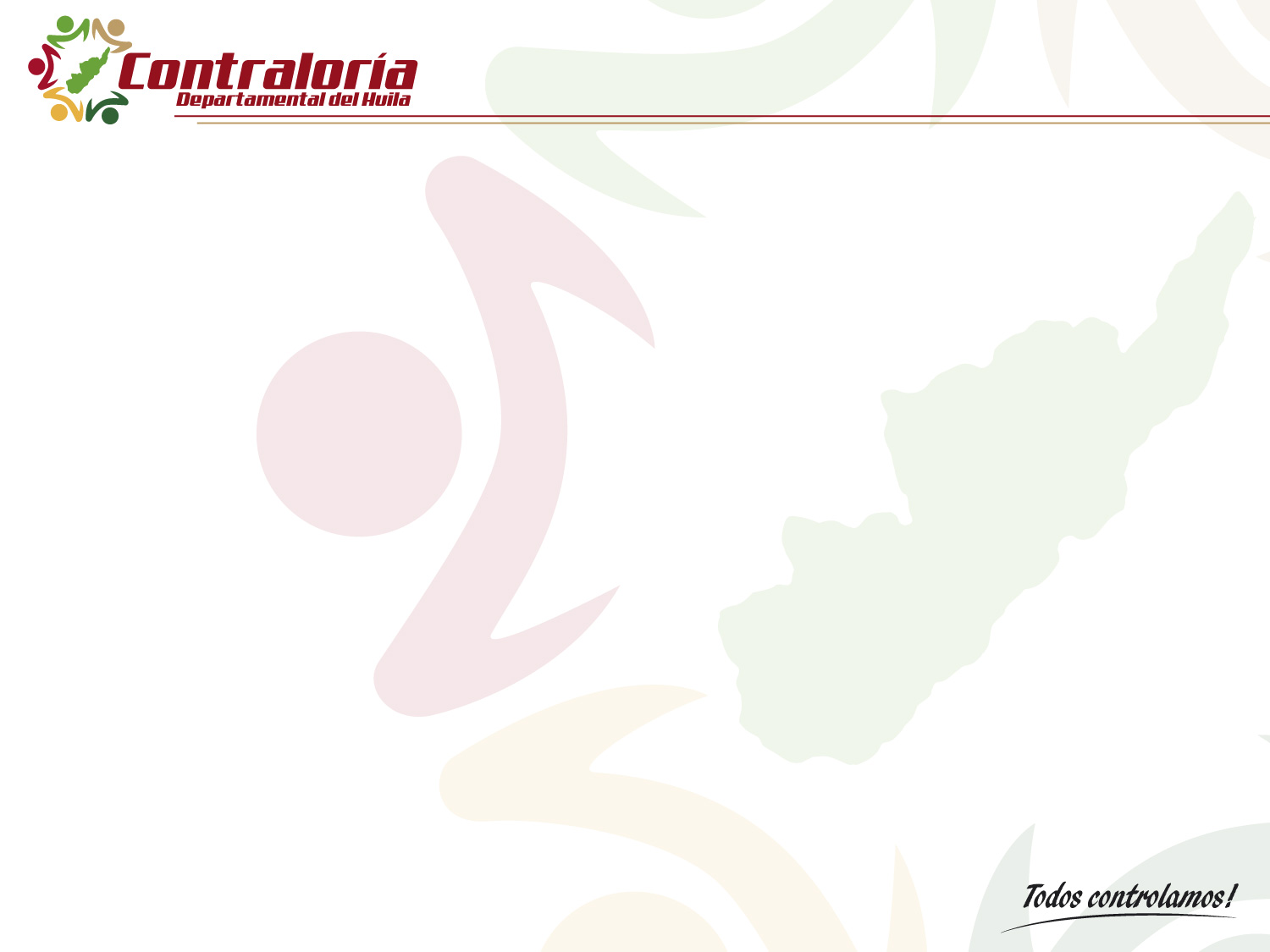 PLAN ESTRATÉGICO INSTITUCIONAL
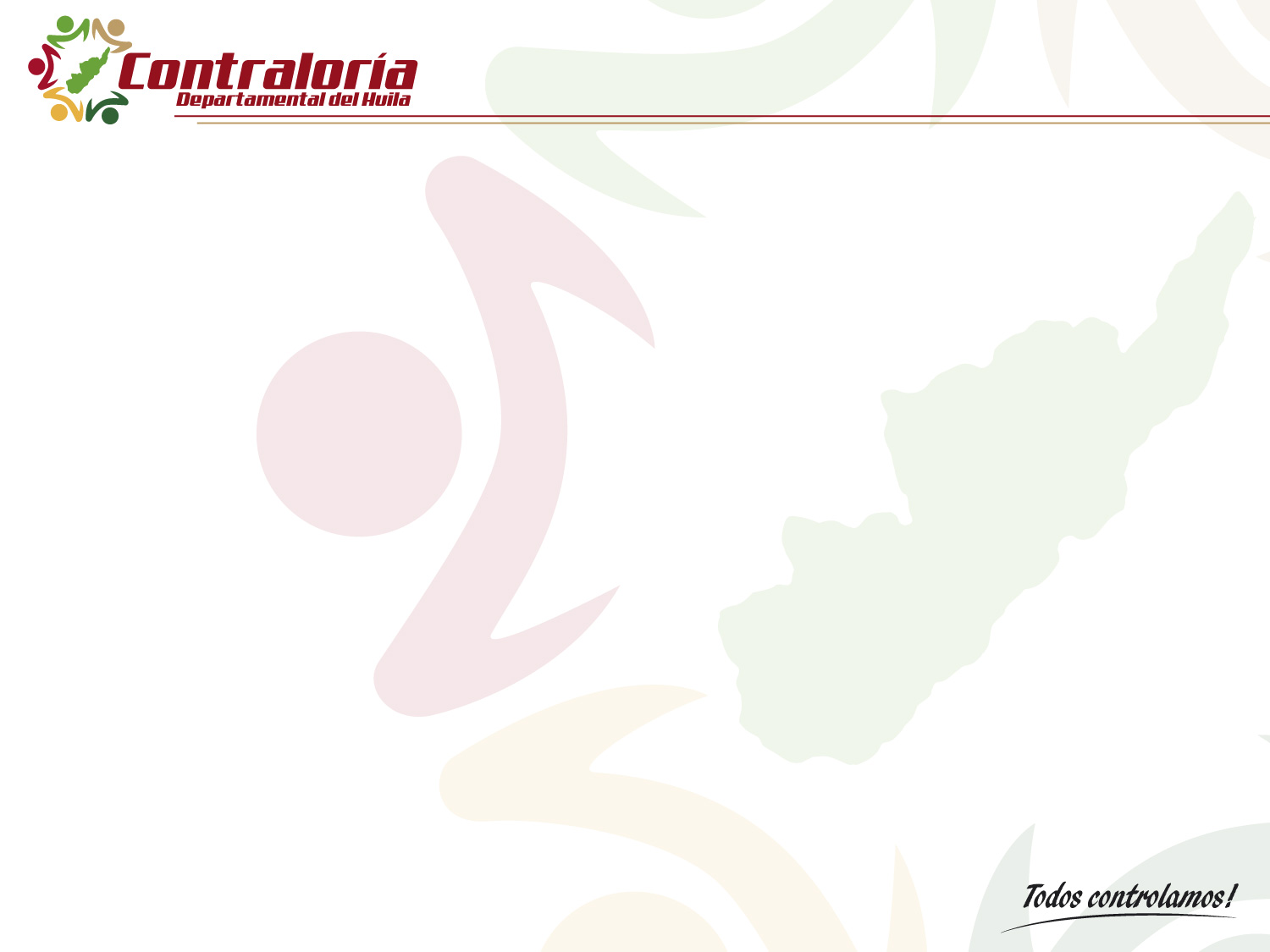 SEGUIMIENTO PLAN ACCIÓN 31/12/2018
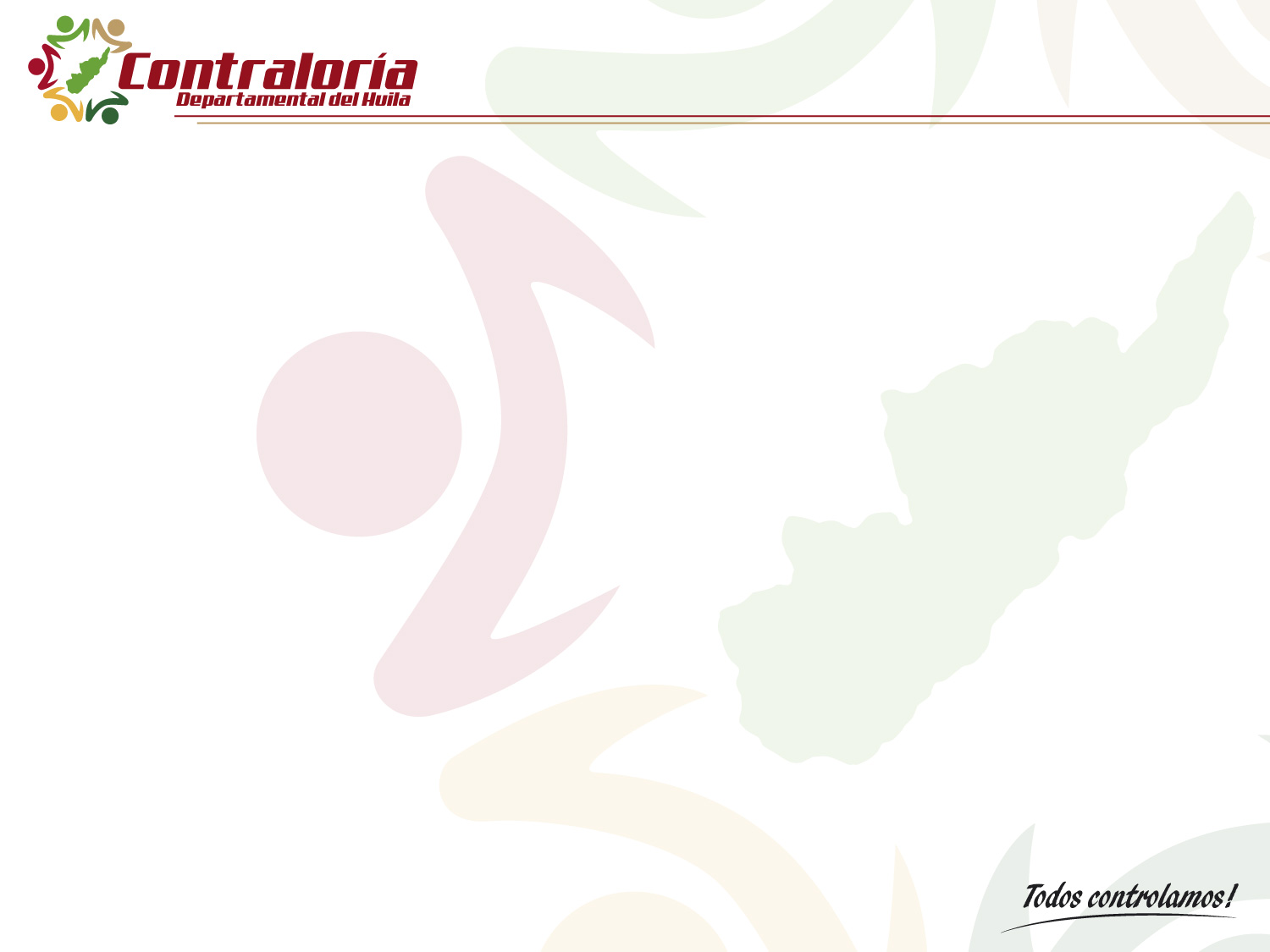 INFORMES MACRO
Informe Presupuestal, Financiero y de Gestión

 Informe de Deuda Pública

 Informe Ambiental

 Informe de Desempeño Fiscal

 Informe de Seguimiento a Obras Inconclusas
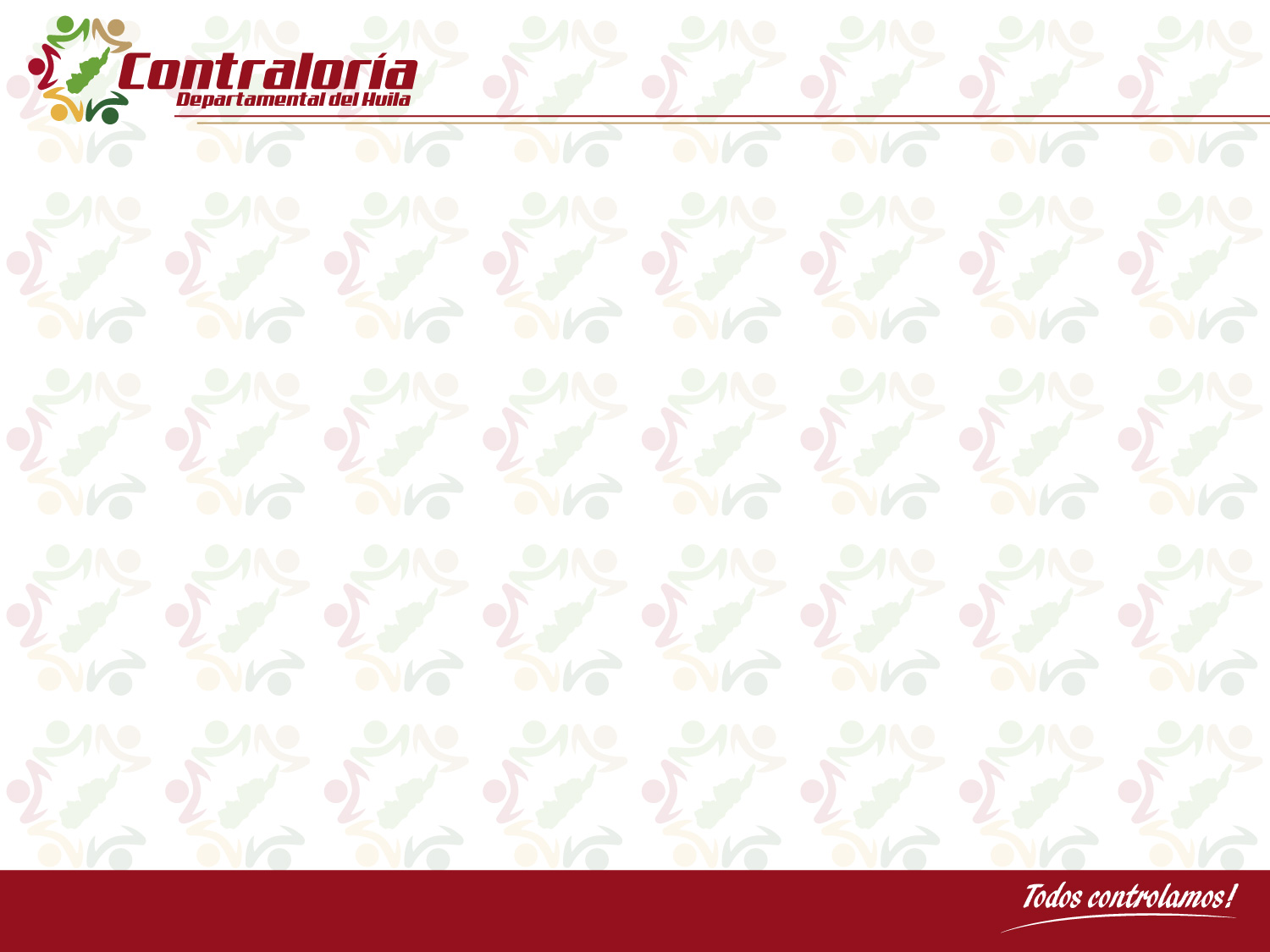 GRACIAS

CONTACTO:

Gobernación del Huila 5° piso
Teléfono 8713304 – FAX 8713114 
www.contraloriahuila.gov.co
info@contraloriahuila.gov.co